Android 11 Enterprise Developer Overview
James Swinton-Bland
Developer Advocate EMEA
James.swintonbland@zebra.com
Agenda
Overview
Trends Over Time (L -> 11 (R))
A10 Recap (scoped storage, device identifiers & more…)

Zebra Updates for A11
Slimmed Down OS
DotCode Erasures
Secure Storage Manager
More to come before release…
A11 Updates (APIs)
Scoped Storage
Permission changes
Custom Toast depreciations

A11 Updates (Utilities)
Wireless debugging
Screen recording
Test-App compatibility
Zebra Technologies DevKitchen 2021
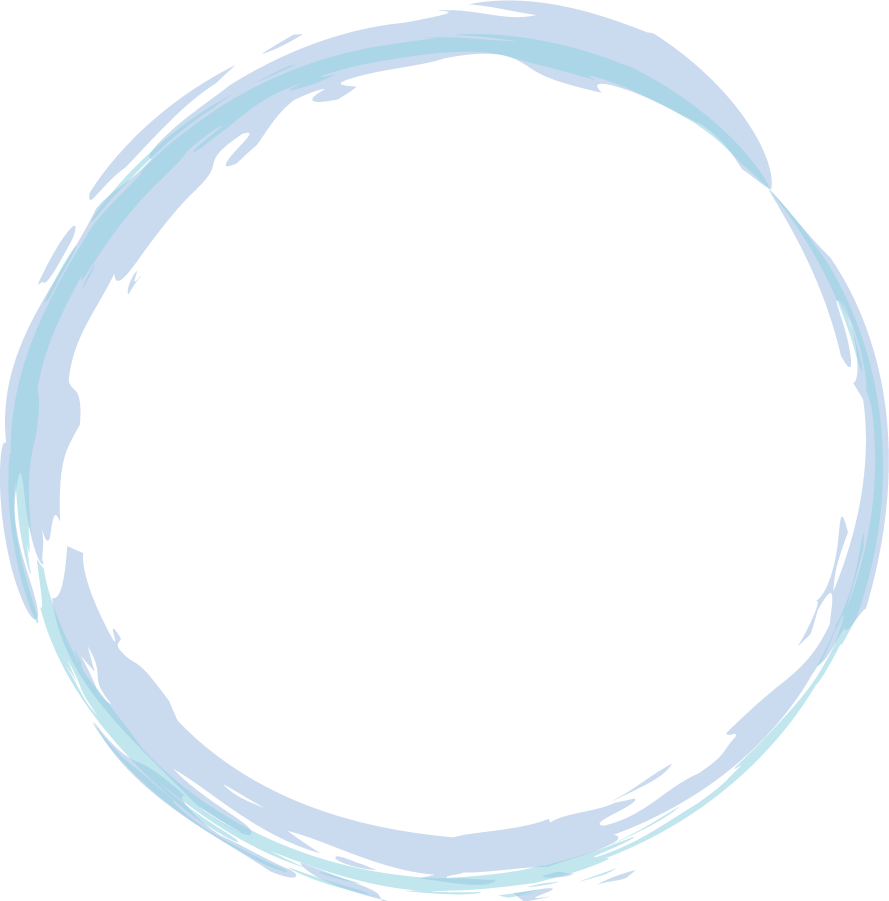 Trends & A10 Recap
6/23/2021
Zebra Technology DevTalk 2021
3
Overview
Trends Over Time
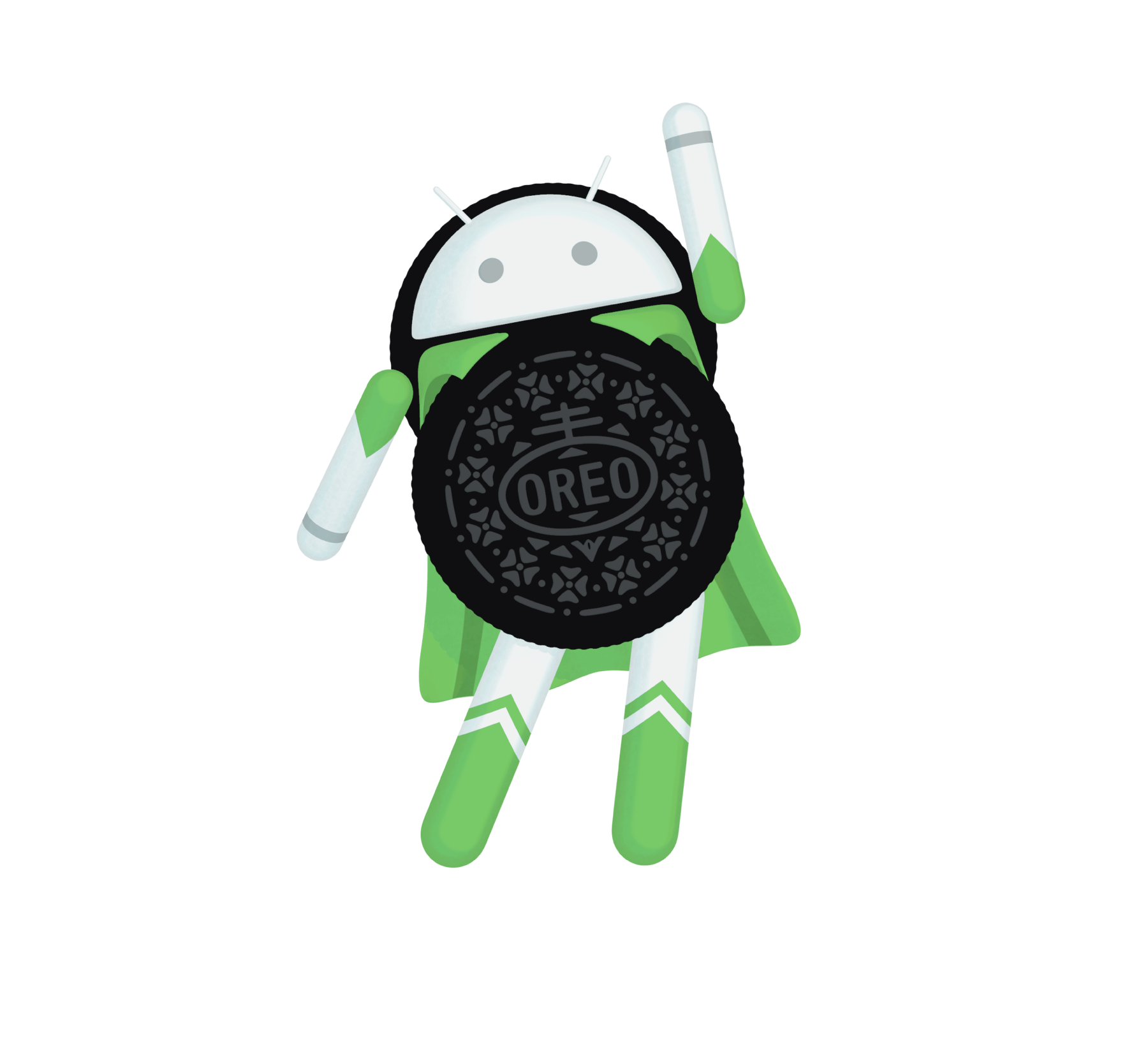 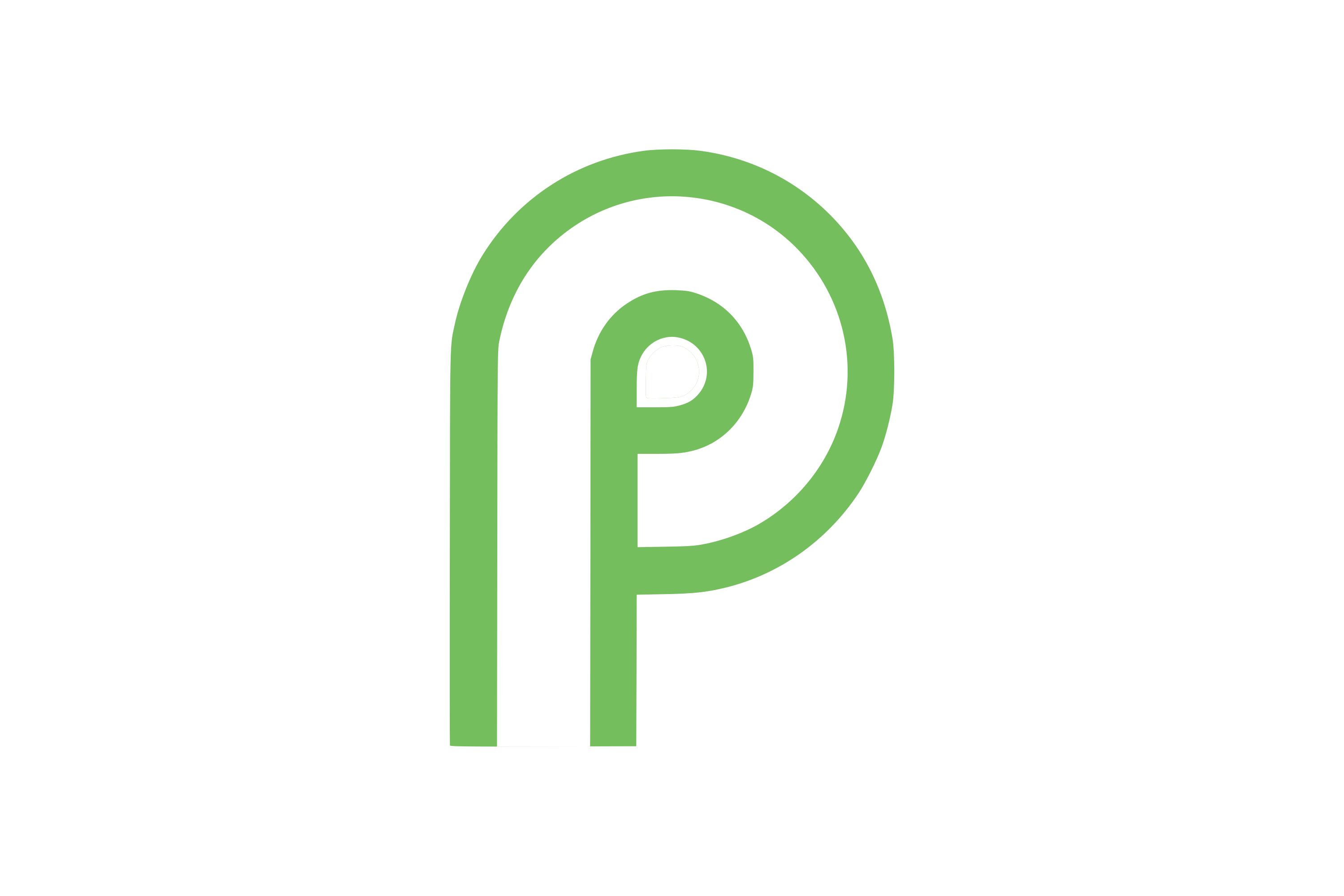 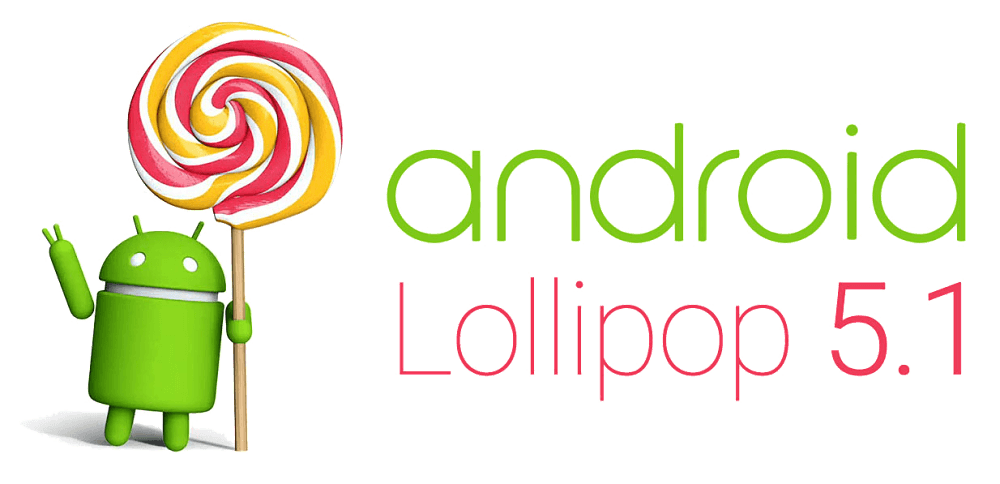 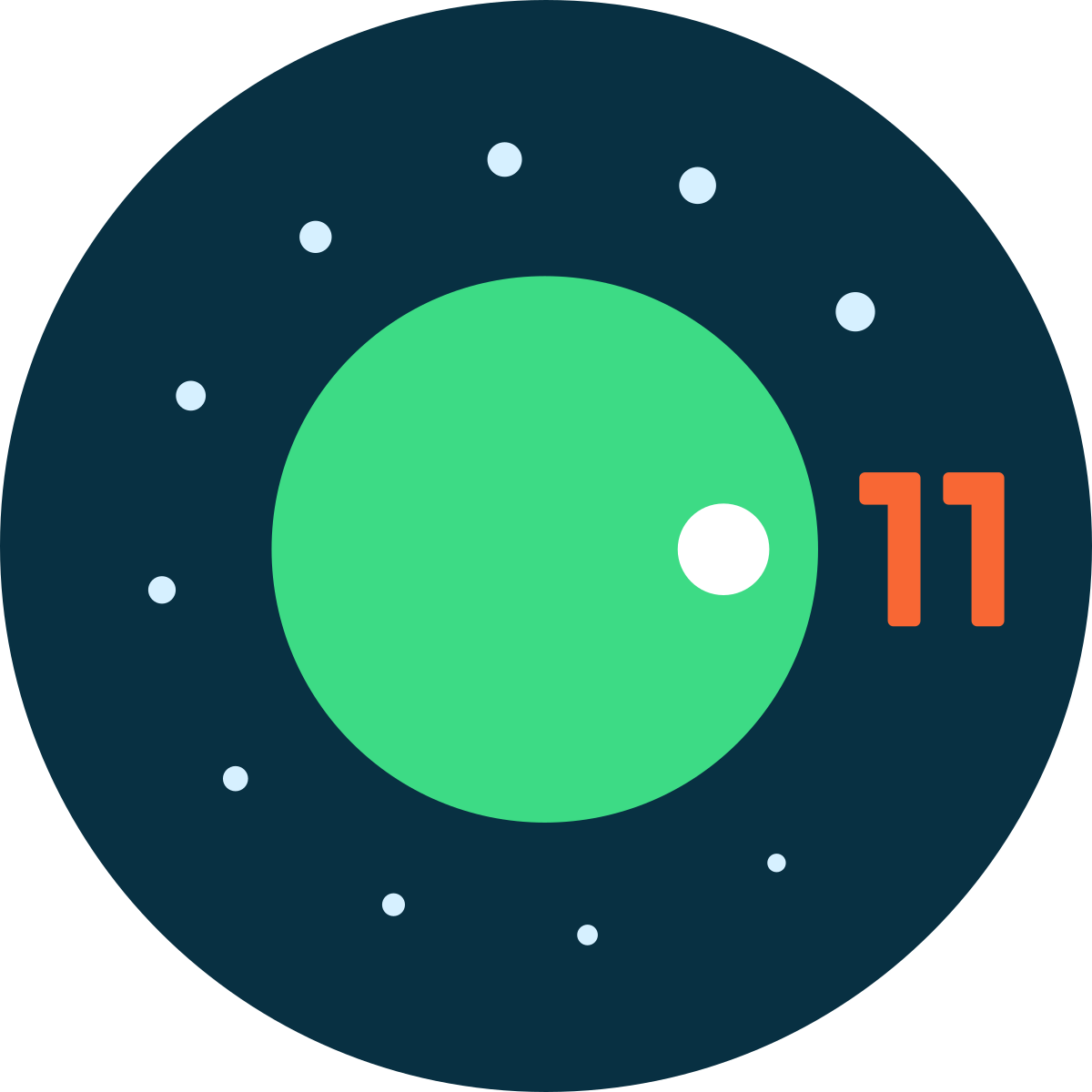 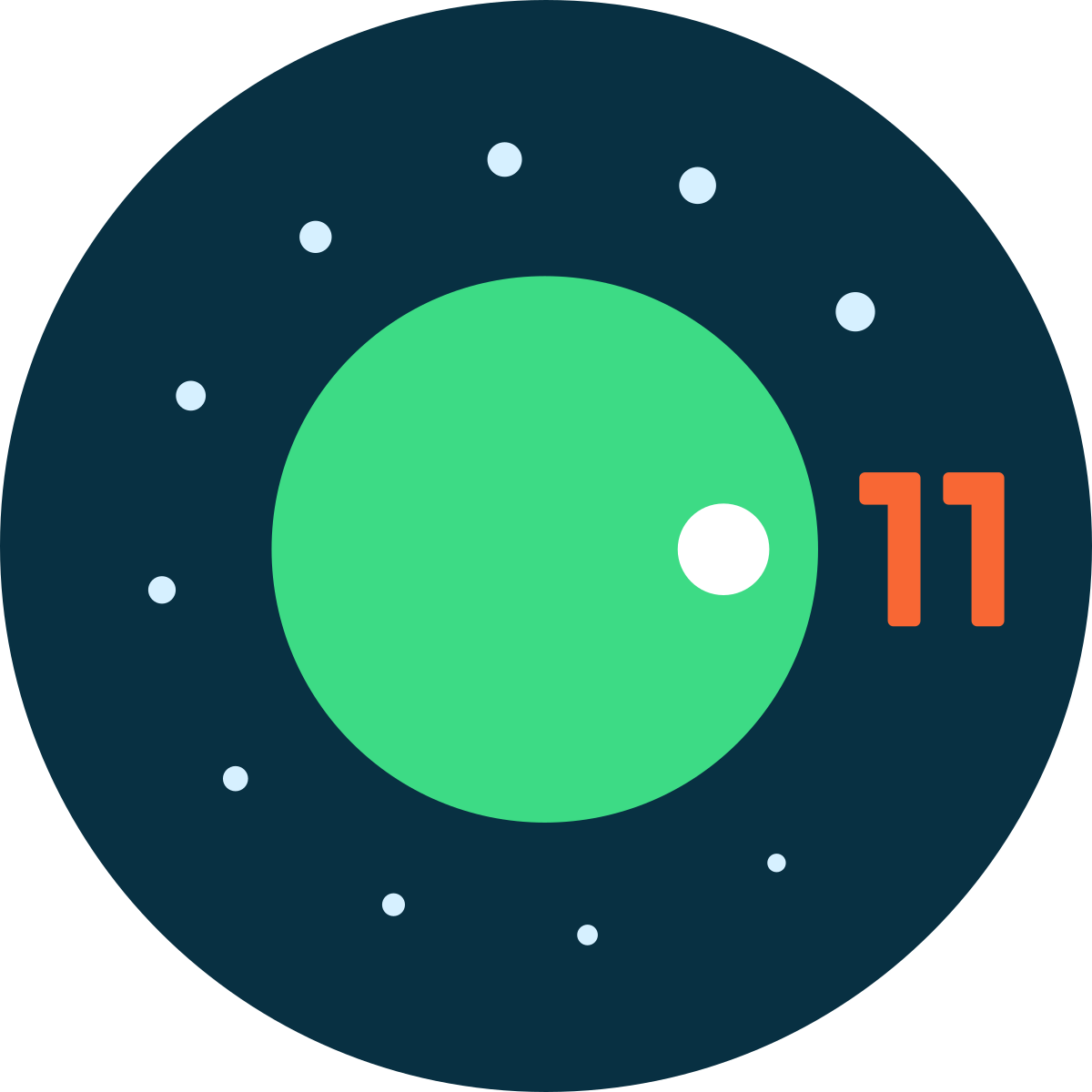 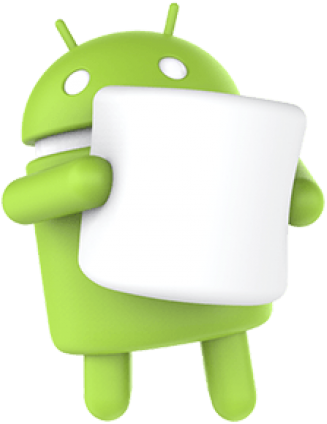 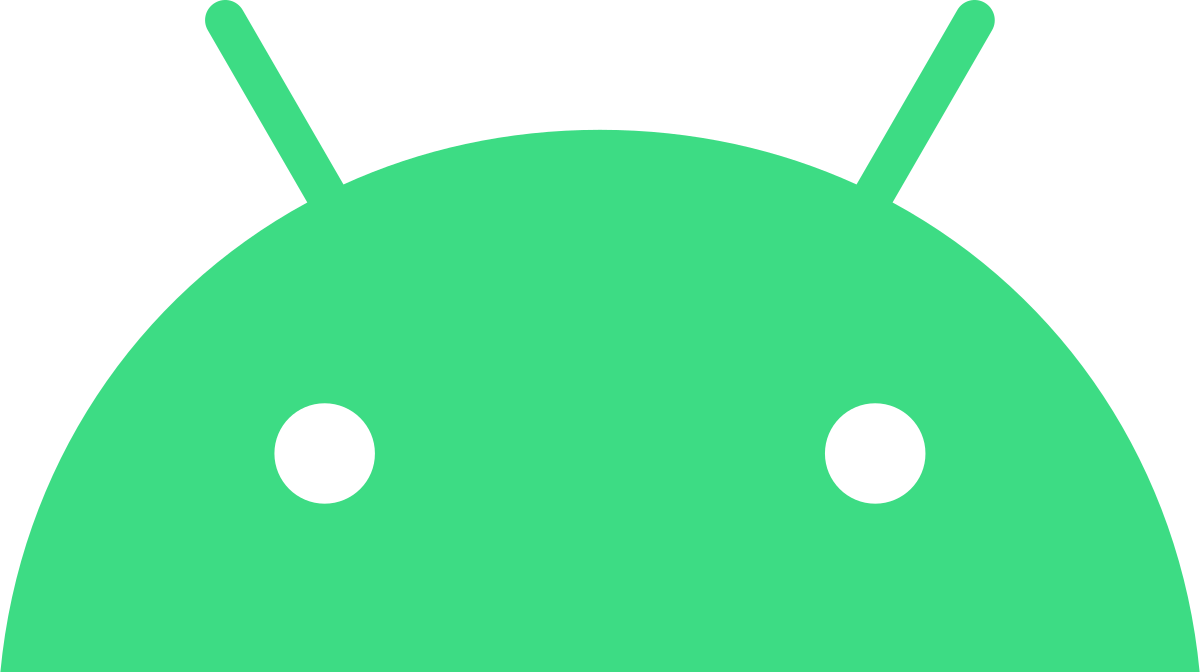 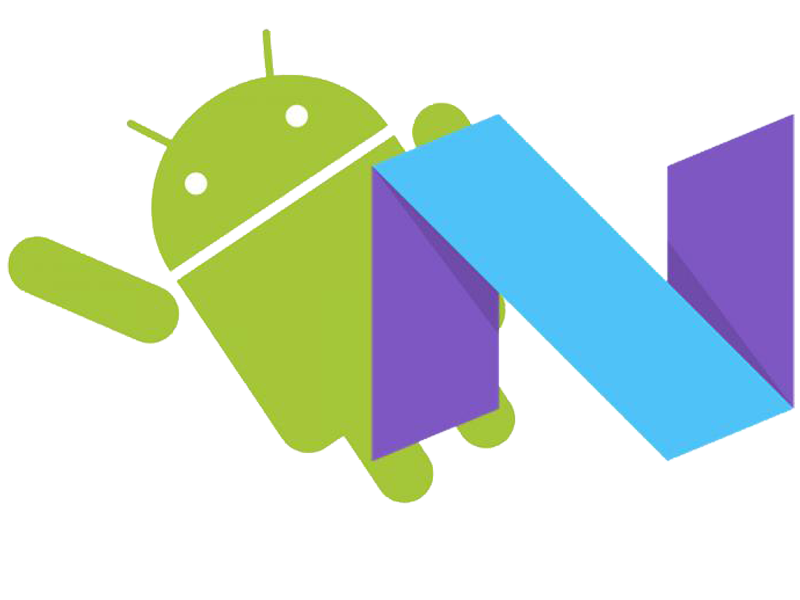 Zebra Technologies DevKitchen 2021
A10 Recap
Scoped Storage
Restricts access to files outside of applications installation directory or Scoped Storage

A10 provided a mechanism to opt-out via Manifest tag to allow developers to migrate their apps

Enforced for all applications on A11, with a few exceptions
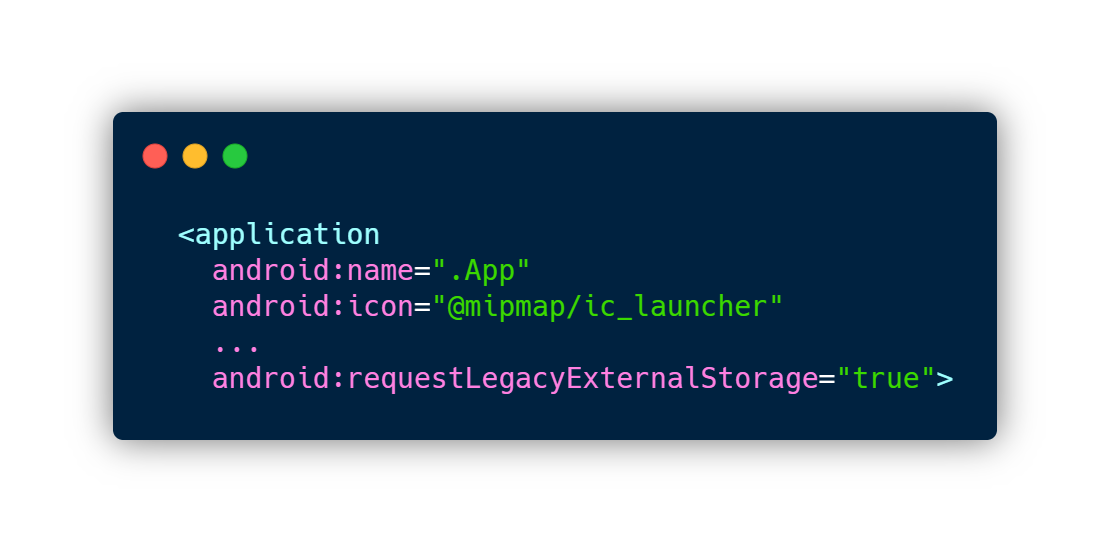 Zebra Technologies DevKitchen 2021
A10 Recap
Device Identifiers
A10 prevents apps from accessing non-resettable device identifiers (IMEI, Serial & MAC)

DO applications request access with  READ_PRIVILEGED_PHONE_STATE permission

Zebra expose identifiers via Content Providers, protected by MX
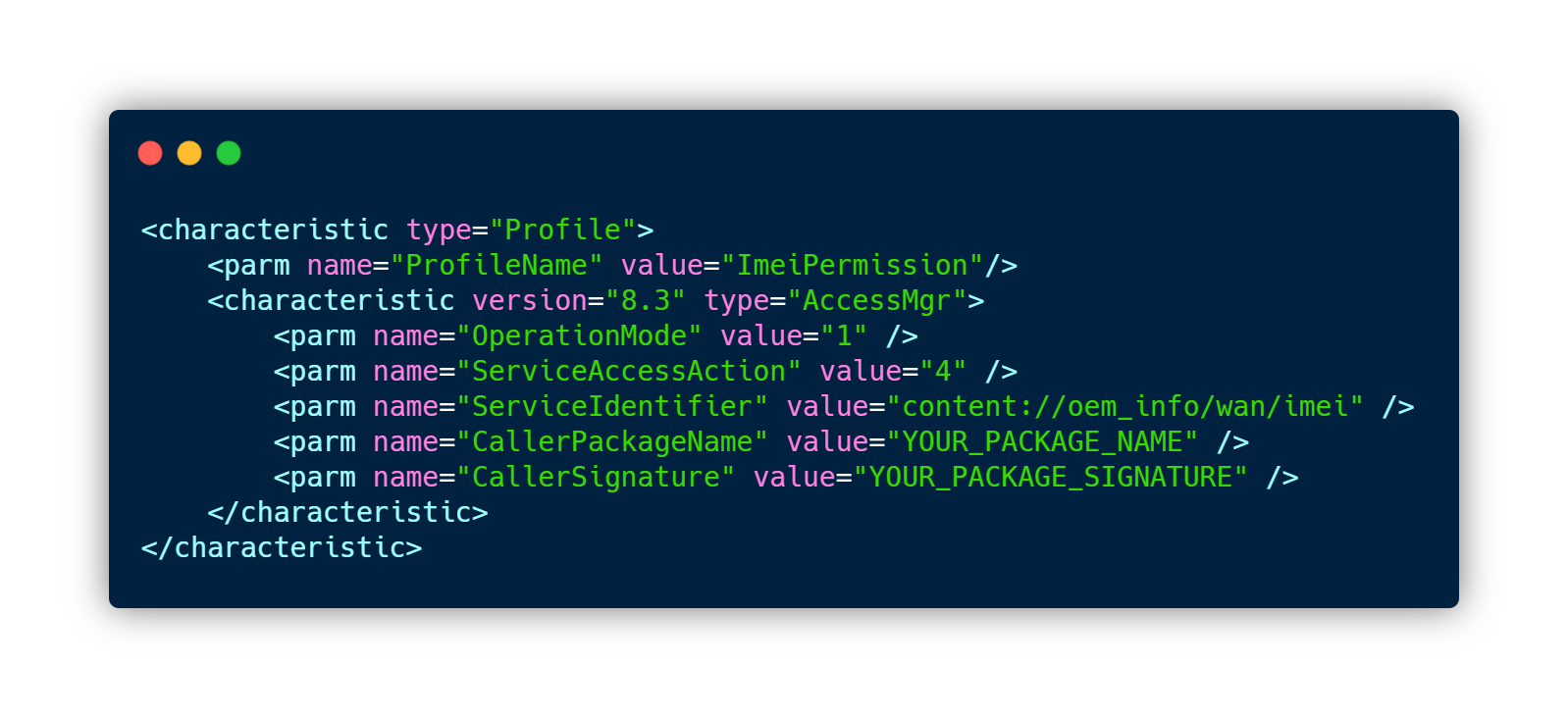 Zebra Technologies DevKitchen 2021
A10 Recap
Background Location Permissions
New permission introduced in A10 ACCESS_BACKGROUND_LOCATION

Restricts location permission to when the app is in the foreground (in use) 

Typical work-around is to launch a foreground service
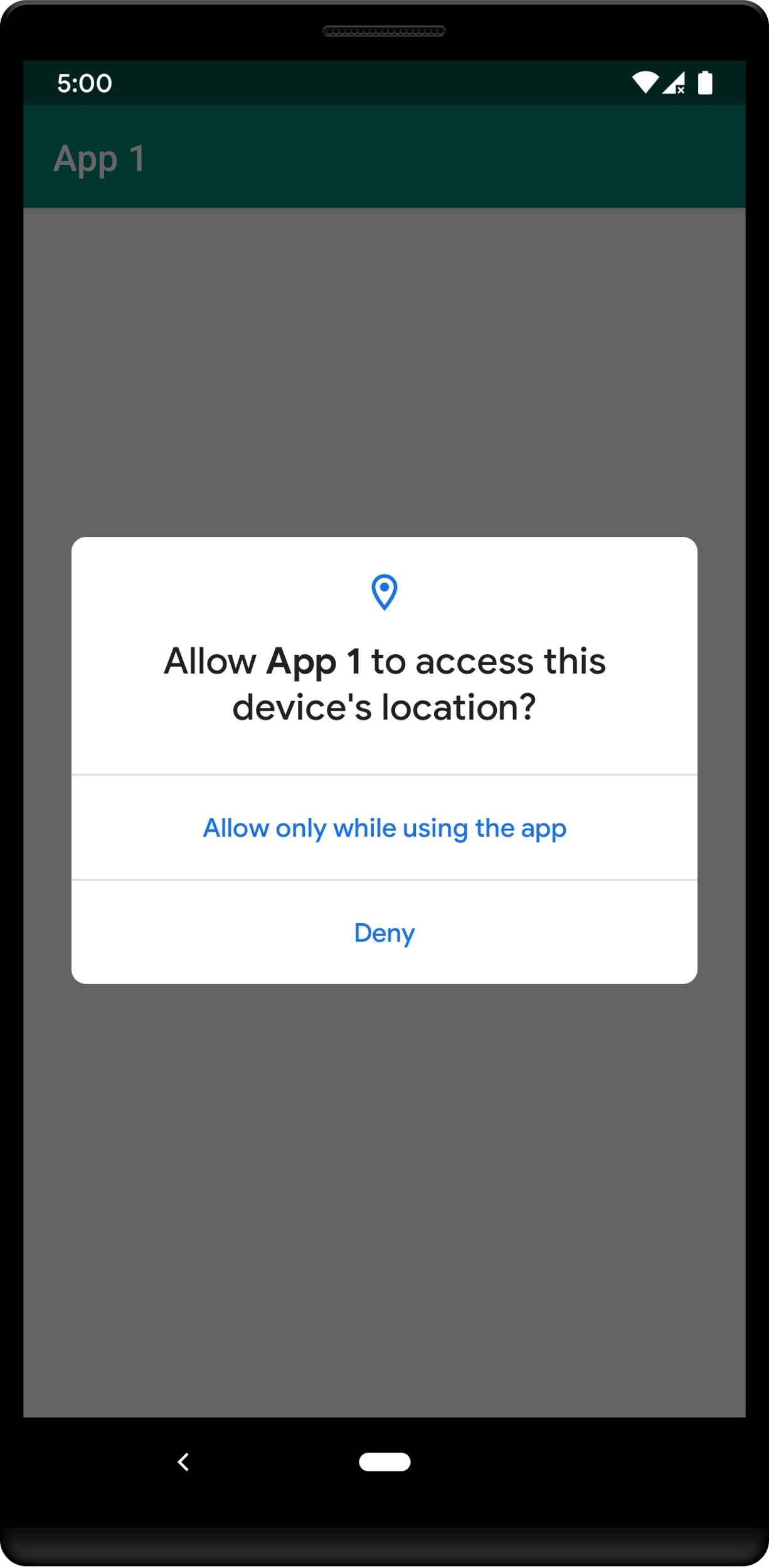 Zebra Technologies DevKitchen 2021
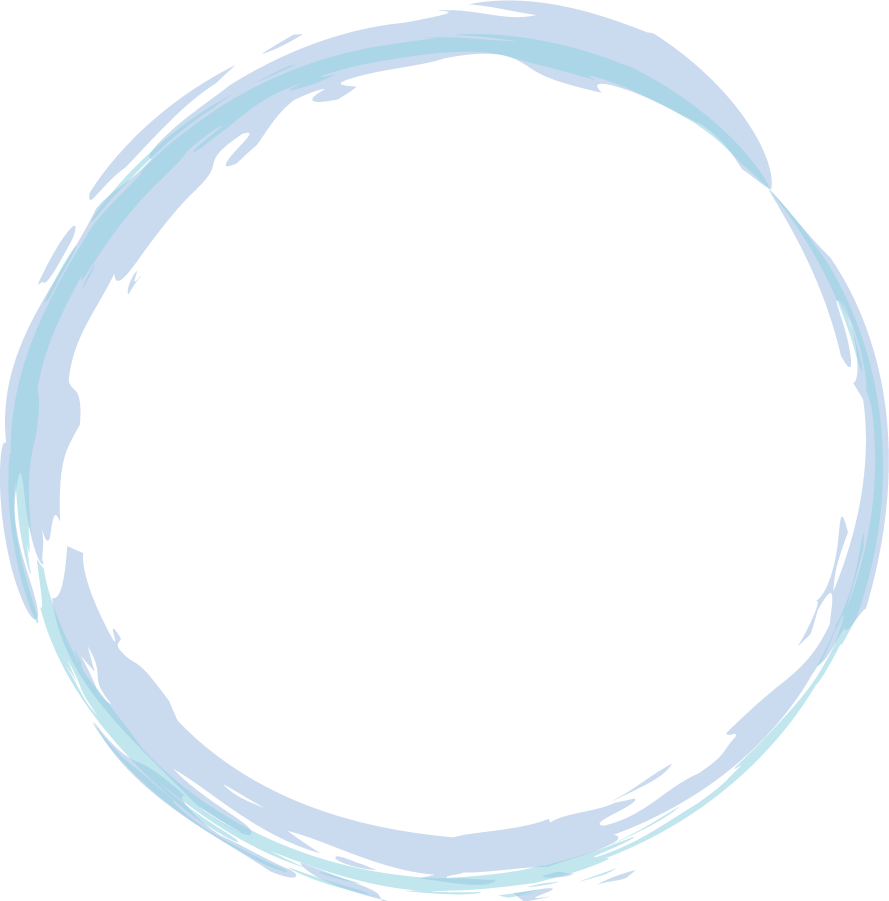 Zebra Updates for A11
6/23/2021
Zebra Technology DevTalk 2021
8
Zebra Changes for A11
Slimmed Down OS
Less apps come pre-installed as default and instead will be distributed by Google Play and/or Zebra Support Site

Key applications will still be shipped with the OS:
DataWedge
StageNow
RxLogger etc…

Features can be released quicker, update packages will be smaller and will require less testing
Zebra Technologies DevKitchen 2021
Zebra Changes for A11
Secure Storage Manager
Zebra have introduced new feature called Secure Storage Manager 

Designed to allow apps to share files in spite of Scoped Storage restriction

More detail to come in later slides…
Zebra Technologies DevKitchen 2021
Zebra Changes for A11
Improved DotCode Support
Much improved DotCode performance

Configurable erasures allow for much more aggressive decoding

Noticeable performance increase, 
Available previously as CPR 
Standard in A11
Zebra Technologies DevKitchen 2021
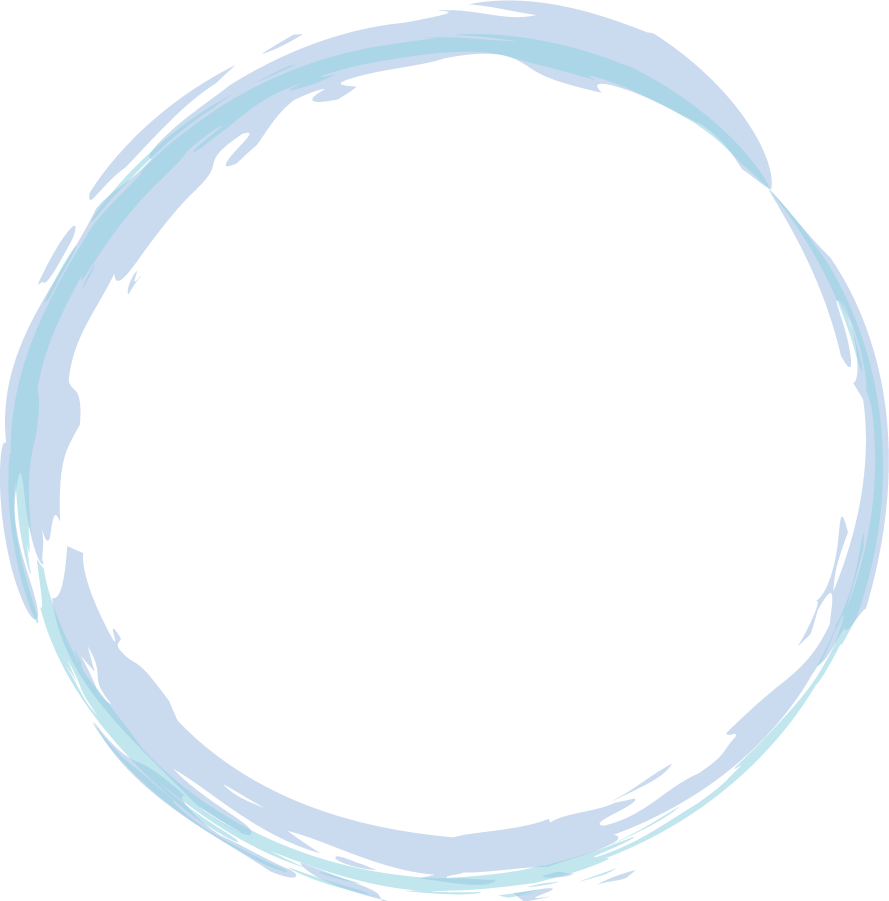 A11 Updates (Scoped Storage)
6/23/2021
Zebra Technology DevTalk 2021
12
A11 Updates (APIs)
Scoped Storage
What is it

What are the work-arounds

A closer look at the work-arounds
Zebra Technologies DevKitchen 2021
A11 Updates (APIs)
Scoped Storage – What is it?
Apps cannot access files outside of their application directory – Their “Scoped Storage”

Introduced in A10
Rollout delayed due to community push-back

Enforced in Android 11
With caveats…
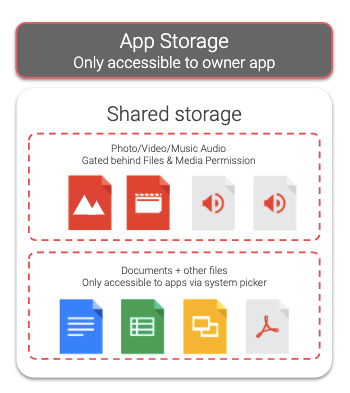 Zebra Technologies DevKitchen 2021
A11 Updates (APIs)
Scoped Storage – What are the workarounds?
Currently, there are four viable work arounds:
/sdcard/downloads/ Folder
preserveLegacyExternalStorage Manifest Flag
MANAGE_EXTERNAL_STORAGE Permission 
Secure Storage Manager (SSM)

Each work-around has some pros/cons and some are a Zebra value-add

Lets take a closer look at each of them…
Zebra Technologies DevKitchen 2021
A11 Updates (APIs)
Scoped Storage – /sdcard/Download/ folder
/sdcard/Download/ folder is exempt from Scoped Storage – these files are world readable & writeable

This is a low-security, low-effort way of migrating applications for A11 compatibility

Personal assumption is this will not persist in A12 
Likely not a business decision, rather a technical limitation
Zebra Technologies DevKitchen 2021
A11 Updates (APIs)
Scoped Storage – MANAGE_EXTERNAL_STORAGE Permission
Applications can request the MANAGE_EXTERNAL_STORAGE permission which will exempt them from Scoped Storage restrictions

This is a signature level permission but is exposed on Zebra devices via MX

Apps which request this permission are individually reviewed by Google & are likely to be rejected from the Play Store
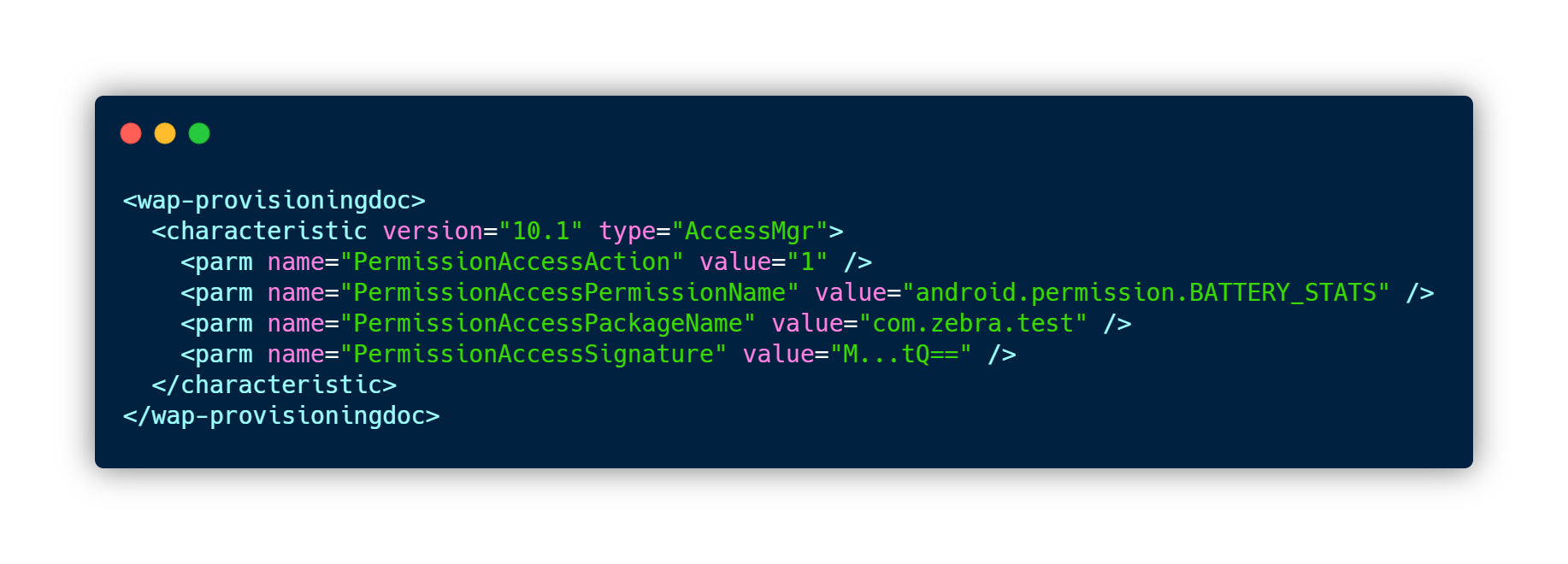 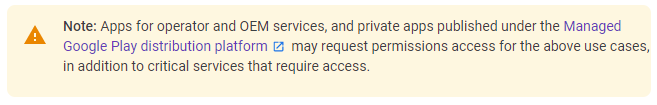 Zebra Technologies DevKitchen 2021
A11 Updates (APIs)
Scoped Storage – Secure Workaround, but with Caveat, pt.2
Application UPDATES can opt-out with new Manifest Tag:
preserveLegacyExternalStorage

Workflow:
Create app & target A10 (API 29)
Install application
Update app version & target A11 (API 30)
Add preserveLegacyExternalStorage flag to manifest
Update application on device
Access to storage locations will now function as it did in A9
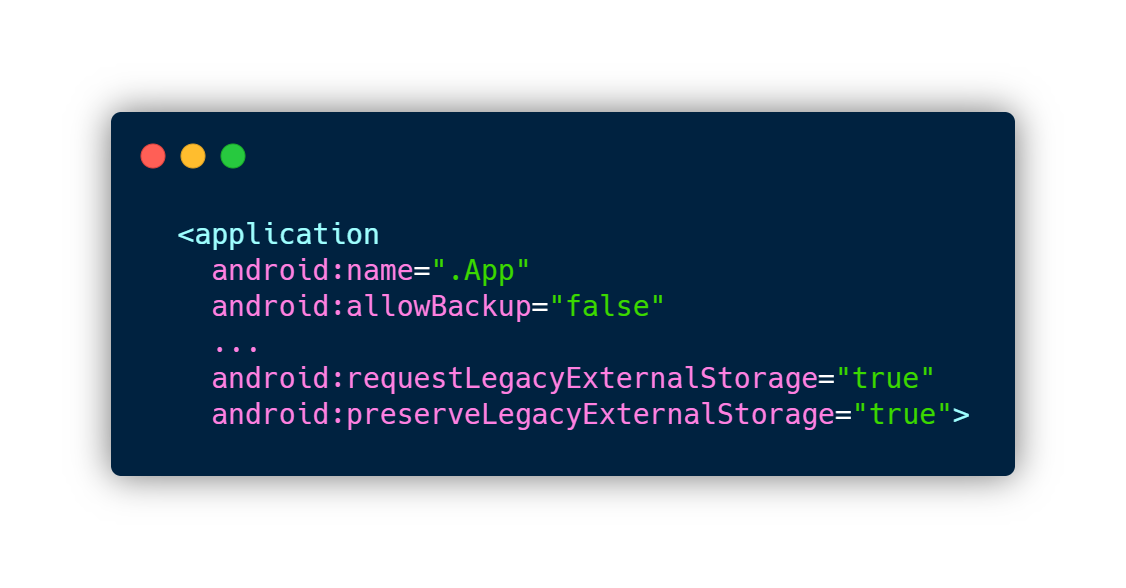 Zebra Technologies DevKitchen 2021
Zebra Changes for A11
Secure Storage Manager – What is it?
Content Provider from Zebra 

Allows sharing of data across multiple applications

Optional file-persistence over enterprise resets

Comes pre-installed on all A11 builds
Zebra Technologies DevKitchen 2021
Zebra Changes for A11
Secure Storage Manager – How does it work?
Accessed in the same way as standard Content Providers

Content Providers are essentially SQLite databases
Requires Read & Write Manifest permissions
Requires query tag in Manifest

Secure Storage Manager exposes four interface APIs:
Insert
Update
Query
Delete
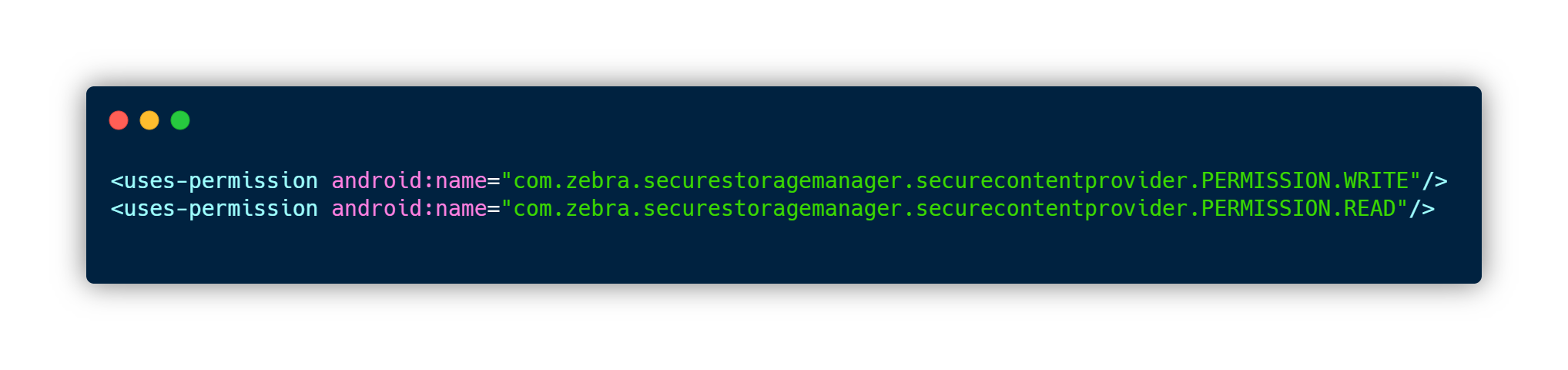 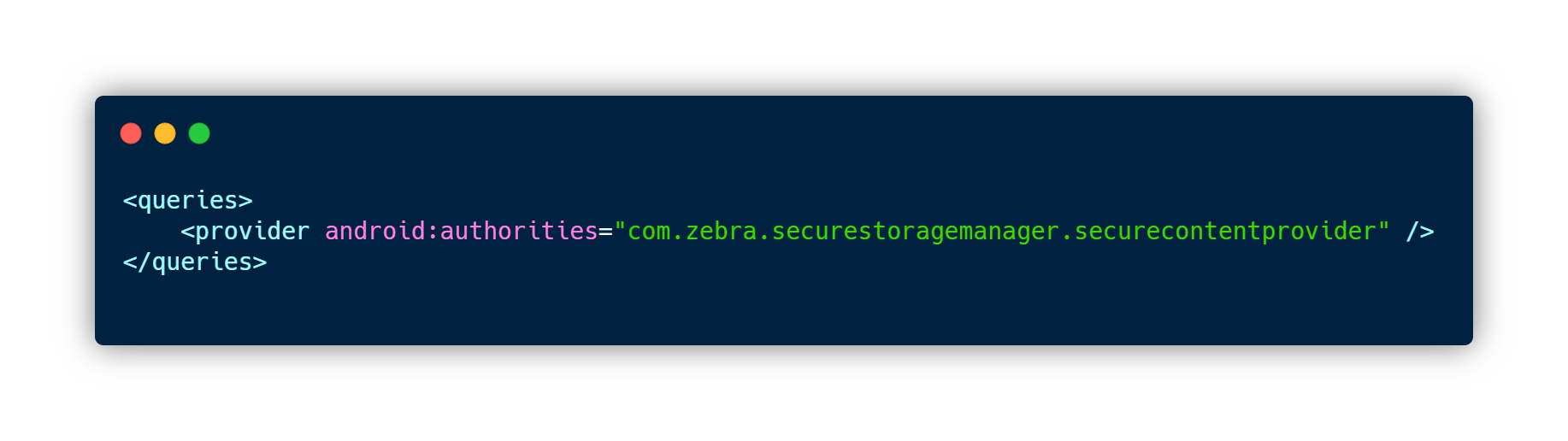 Zebra Technologies DevKitchen 2021
Zebra Changes for A11
Secure Storage Manager – How does it work?
Each row in the Content Provider has the following columns:
Zebra Technologies DevKitchen 2021
Zebra Changes for A11
Secure Storage Manager – How does it work?
Insert / Update
Query
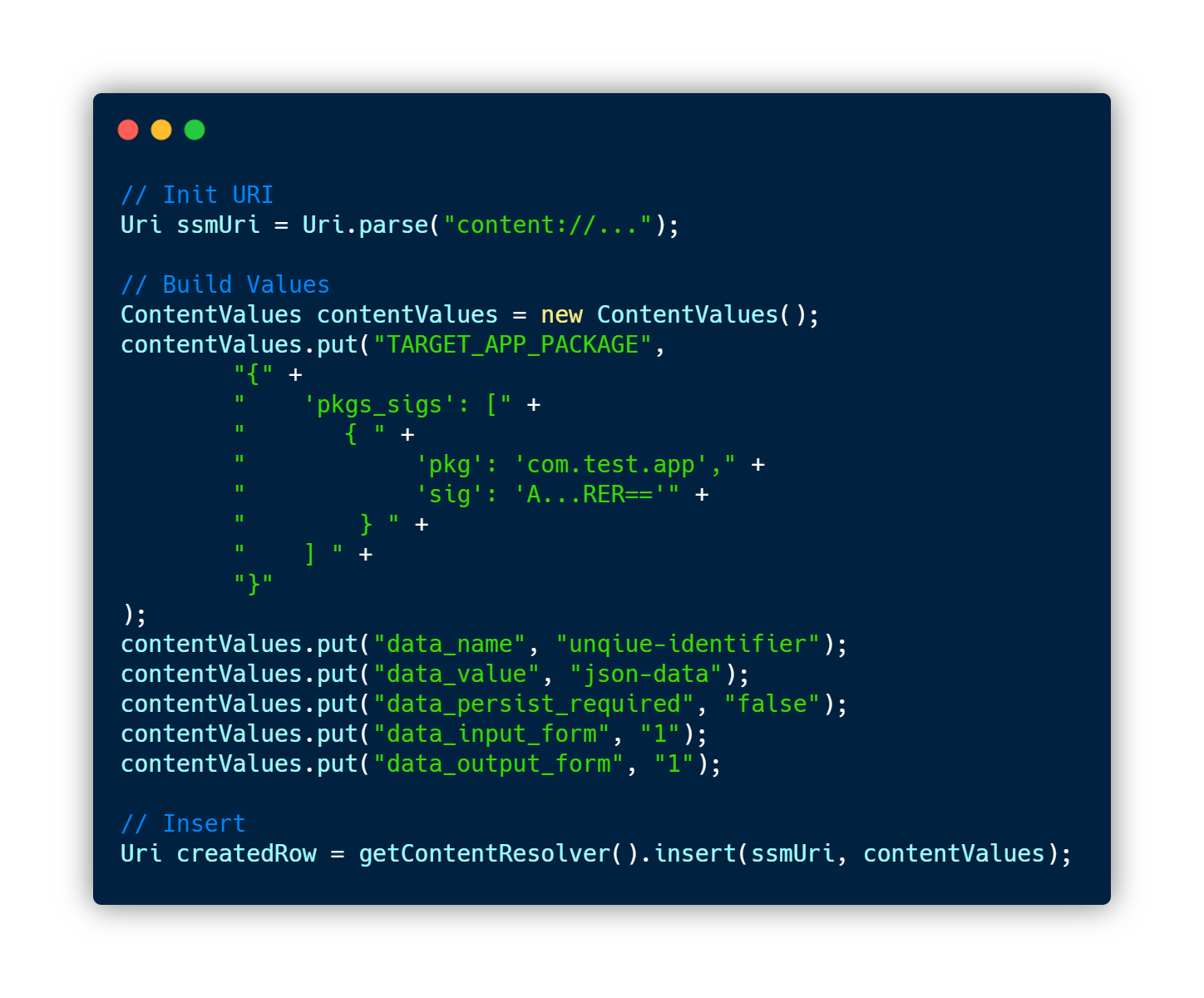 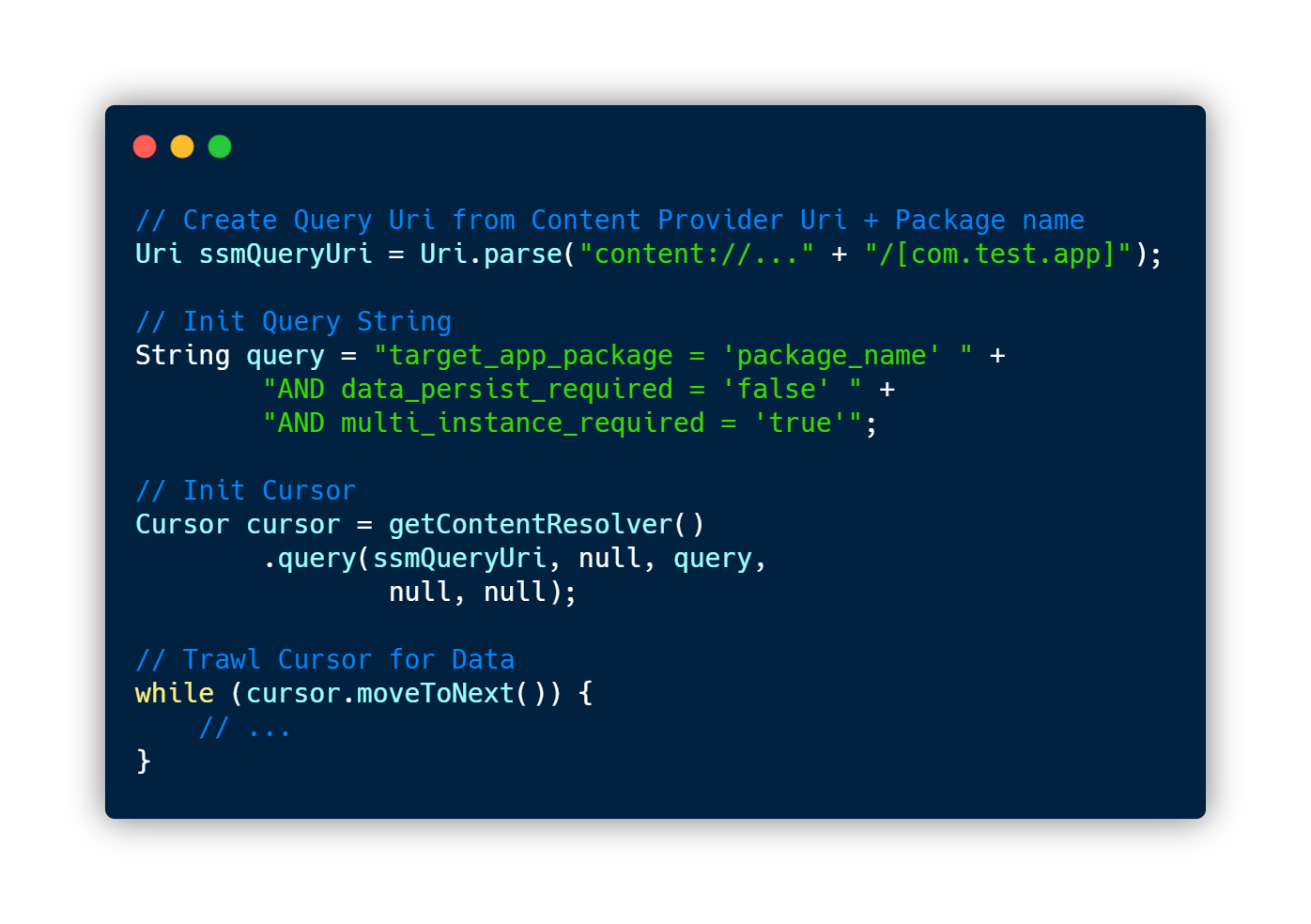 Zebra Technologies DevKitchen 2021
A11 Updates (APIs)
Scoped Storage – Recap
Zebra Technologies DevKitchen 2021
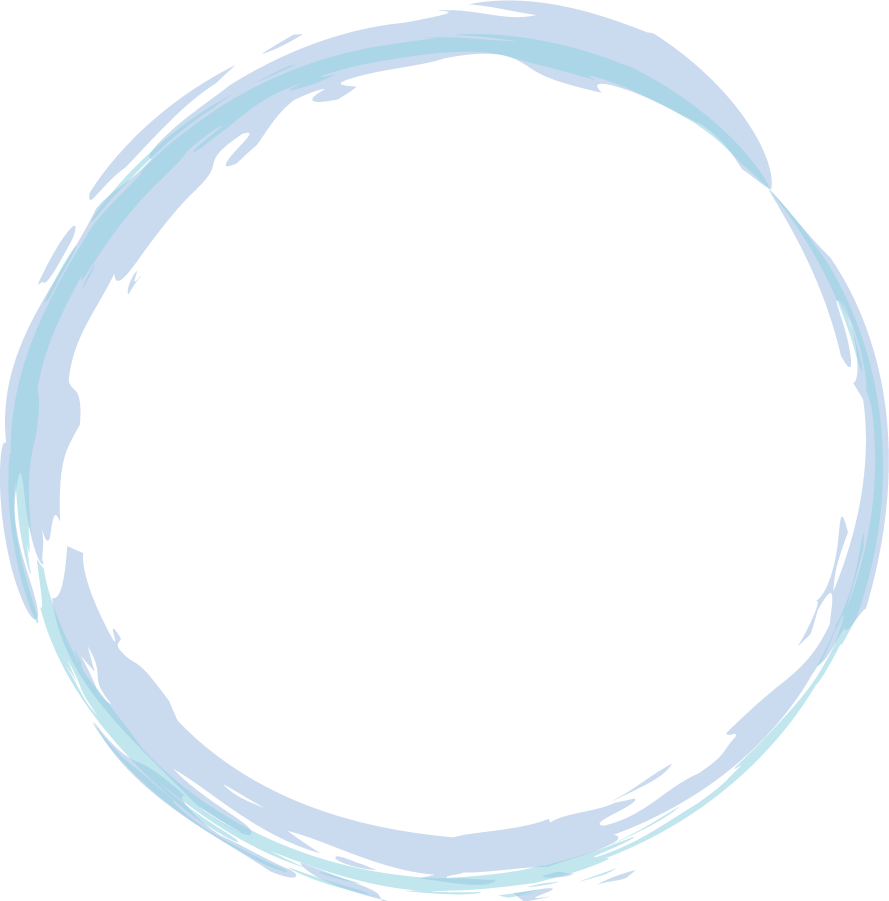 A11 Updates (Permissions Changes)
6/23/2021
Zebra Technology DevTalk 2021
24
A11 Updates (APIs)
Permissions Changes
“While Using the App” (Any App on A11)
Use given option to grant the permission only a single time
Permission is revoked shortly after app is backgrounded – foreground services are unaffected

Deny / Don’t Ask Again Logic (Any app on A11)
Tapping Deny twice is interpreted as Don’t Ask Again
Checkbox to prevent asking again is removed
A10
A11
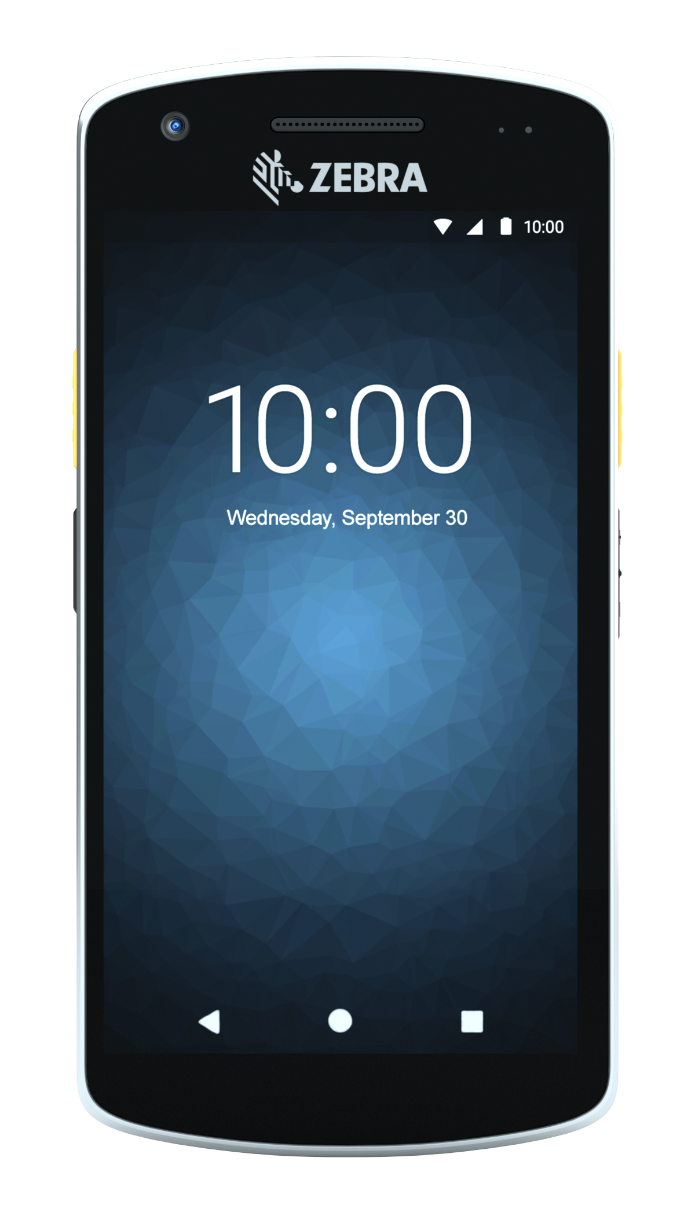 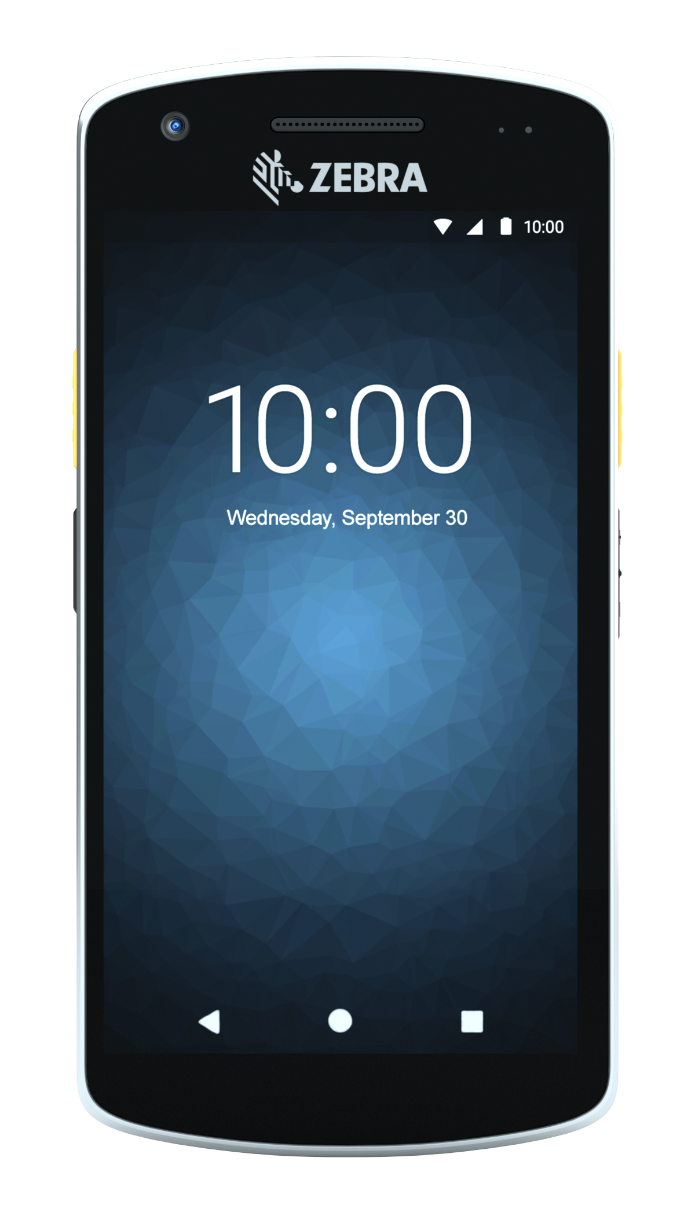 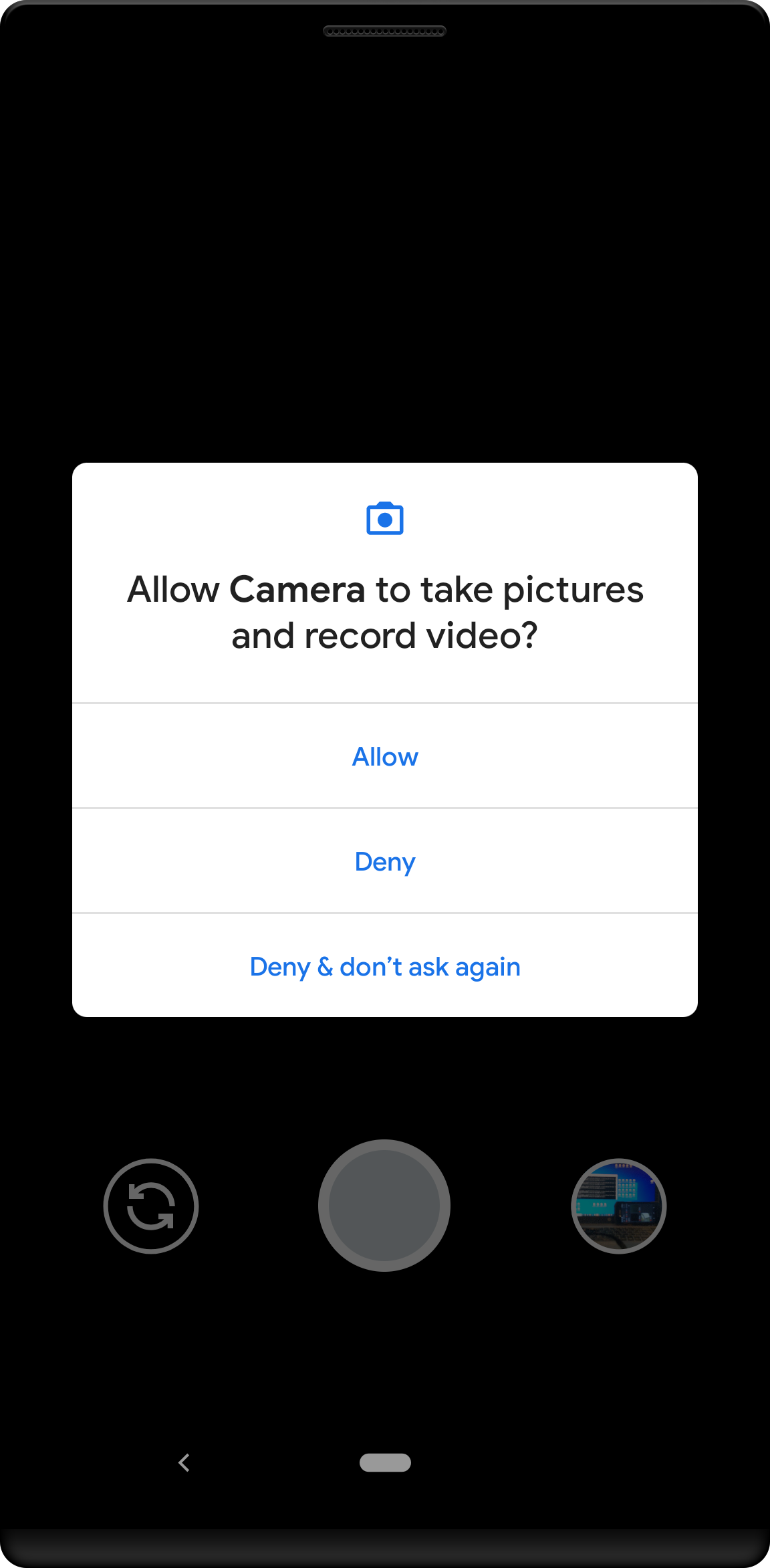 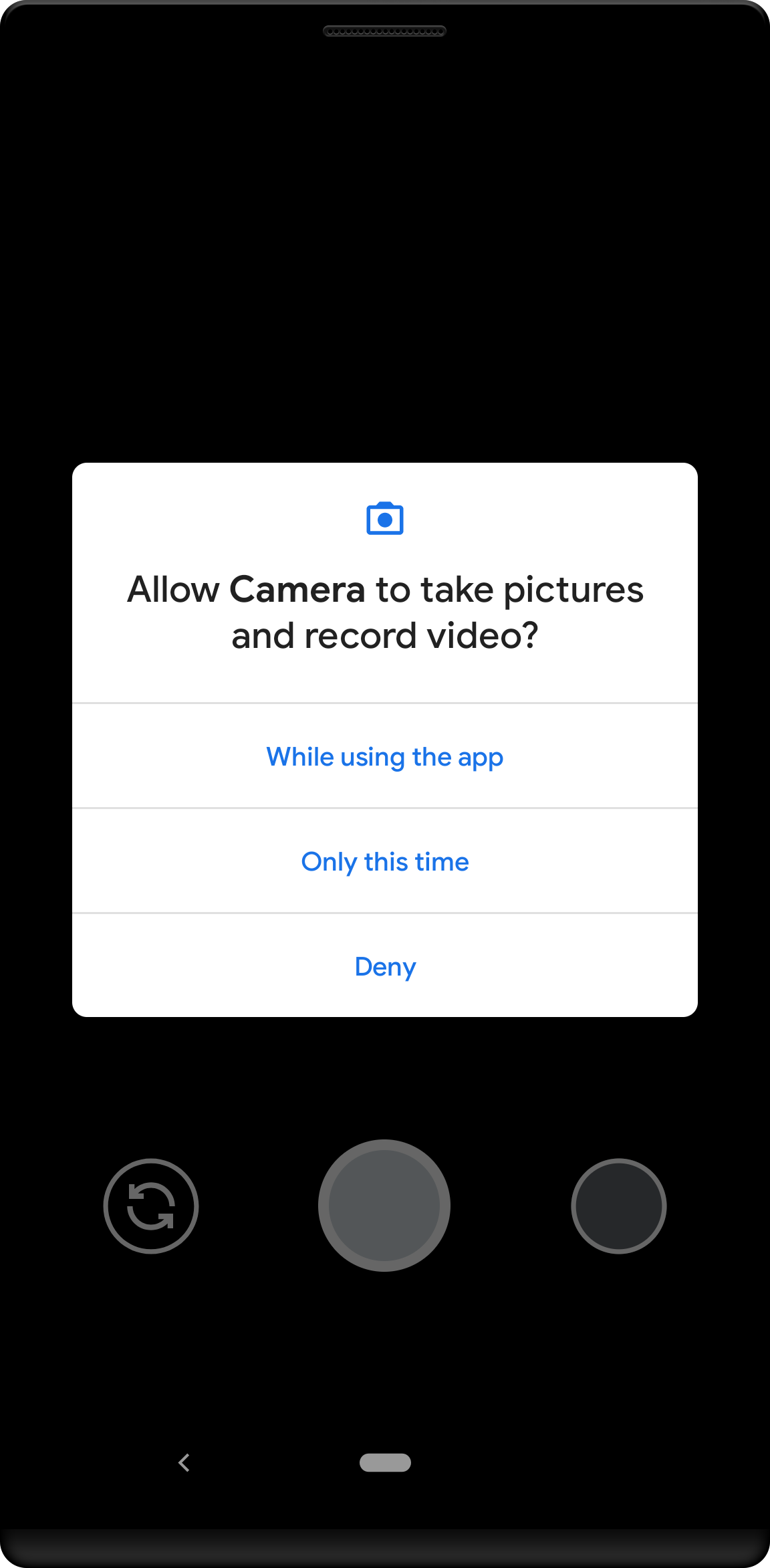 Note: None of these changes affect apps where runtime permissions have been automatically granted
Zebra Technologies DevKitchen 2021
A11 Updates (APIs)
Permissions Changes
Auto-reset of Permissions (Apps Targeting API 30+)
Permissions are revoked after app is un-used for “a few months”
User option to enable / disable auto-reset

“Remove permissions if app isn’t used” is false as the app targeted less than API level 30.  If you target 30+ this option is true by default, where shown
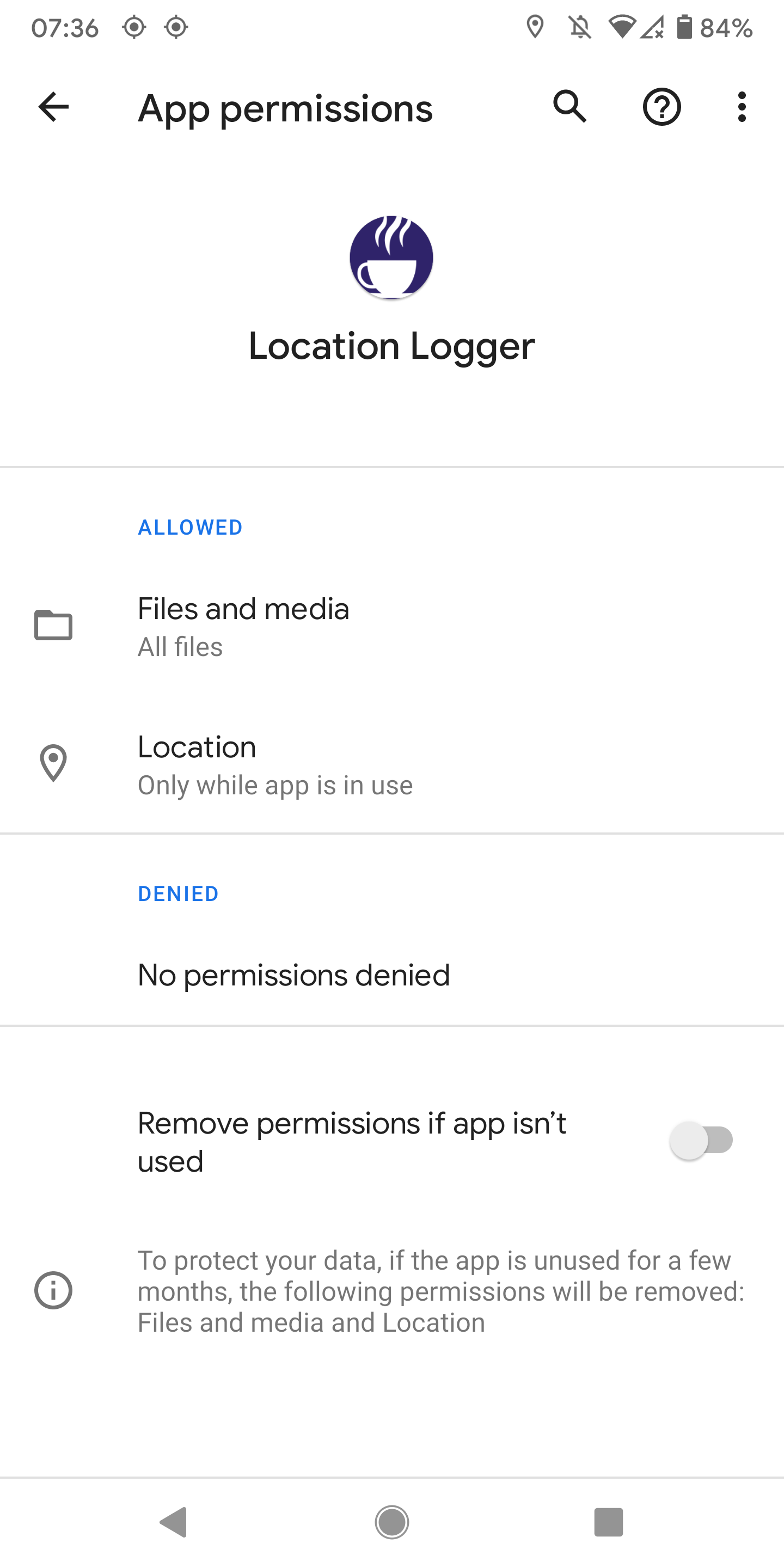 Note: None of these changes affect apps where runtime permissions have been automatically granted
Zebra Technologies DevKitchen 2021
A11 Updates (APIs)
Permissions Changes
None of these changes affect apps where runtime permissions have been automatically granted

Automatically grant permissions via:
EMM
StageNow / MX

Note absence of “Remove permissions if app isn’t used” with EMM installation
EMM
Installation
Play Store
Installation
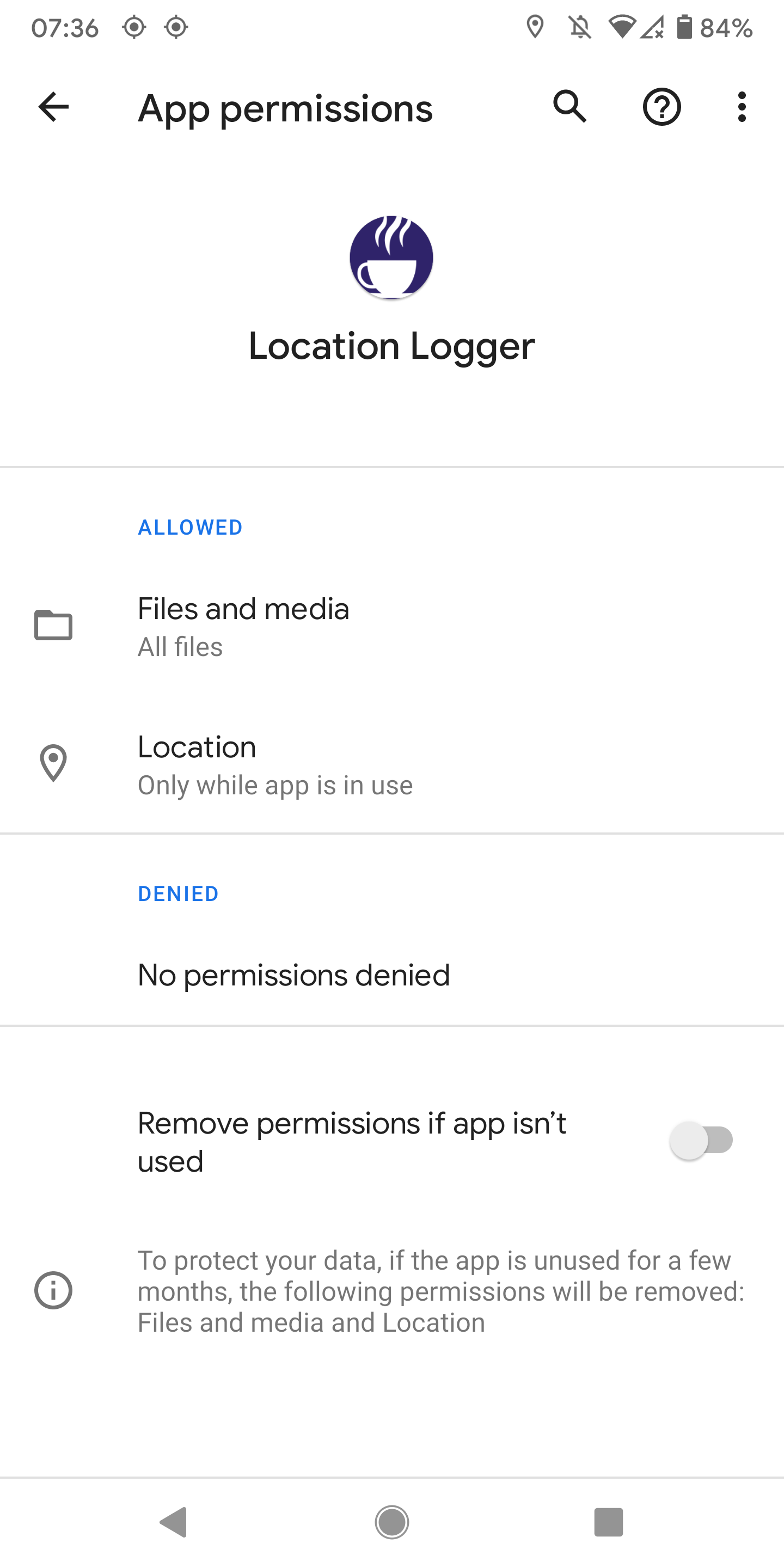 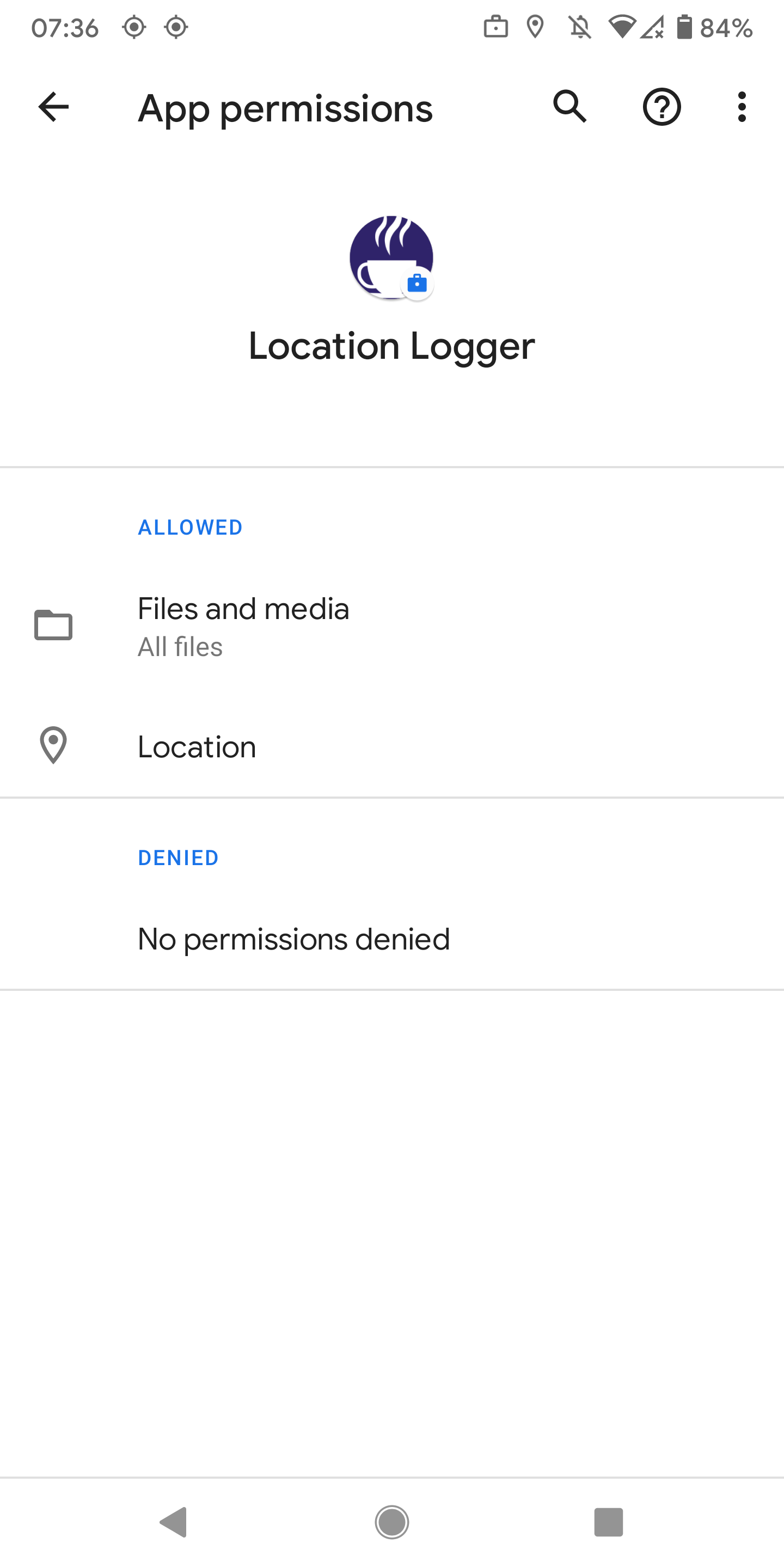 Note: None of these changes affect apps where runtime permissions have been automatically granted
Zebra Technologies DevKitchen 2021
A11 Updates (APIs)
Permissions Changes
System Alert Window
User must manually grant permission
User must manually navigate to specific app

Recommendation to grant the permission programmatically
EMM & OEMConfig
StageNow 
ProfileManager
Note: None of these changes affect apps where runtime permissions have been automatically granted
Zebra Technologies DevKitchen 2021
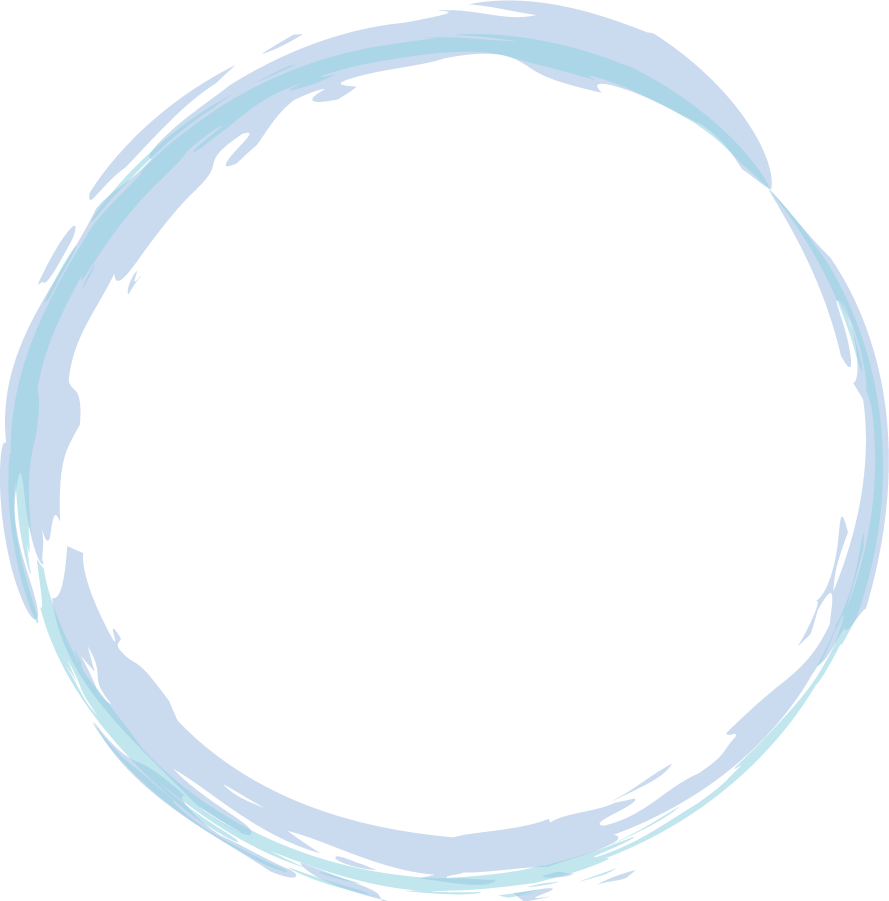 A11 Updates (Location Permissions Changes)
6/23/2021
Zebra Technology DevTalk 2021
29
A11 Updates (APIs)
Location Permissions Changes
Android 11 makes several changes to how location permissions are handled:

Apps targeting API level 30 (A11) are NOT permitted to request foreground and background location at the same time.
They must request ACCESS_BACKGROUND_LOCATION only after the user has granted either FINE or COARSE permission, otherwise all permissions are automatically denied.

Apps targeting API level 29 (A10) or earlier AND requesting both foreground and background location at the same time will present a warning dialog to the user.
The default dialog includes a link to the Settings screen which is unlikely to work given Settings are typically disabled in enterprise deployments
Note: None of these changes affect apps where runtime permissions have been automatically granted
Zebra Technologies DevKitchen 2021
A11 Updates (APIs)
Location Permissions Changes
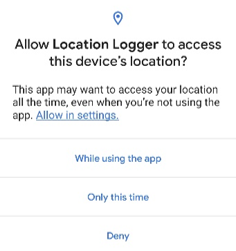 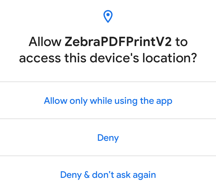 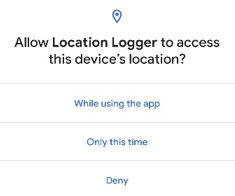 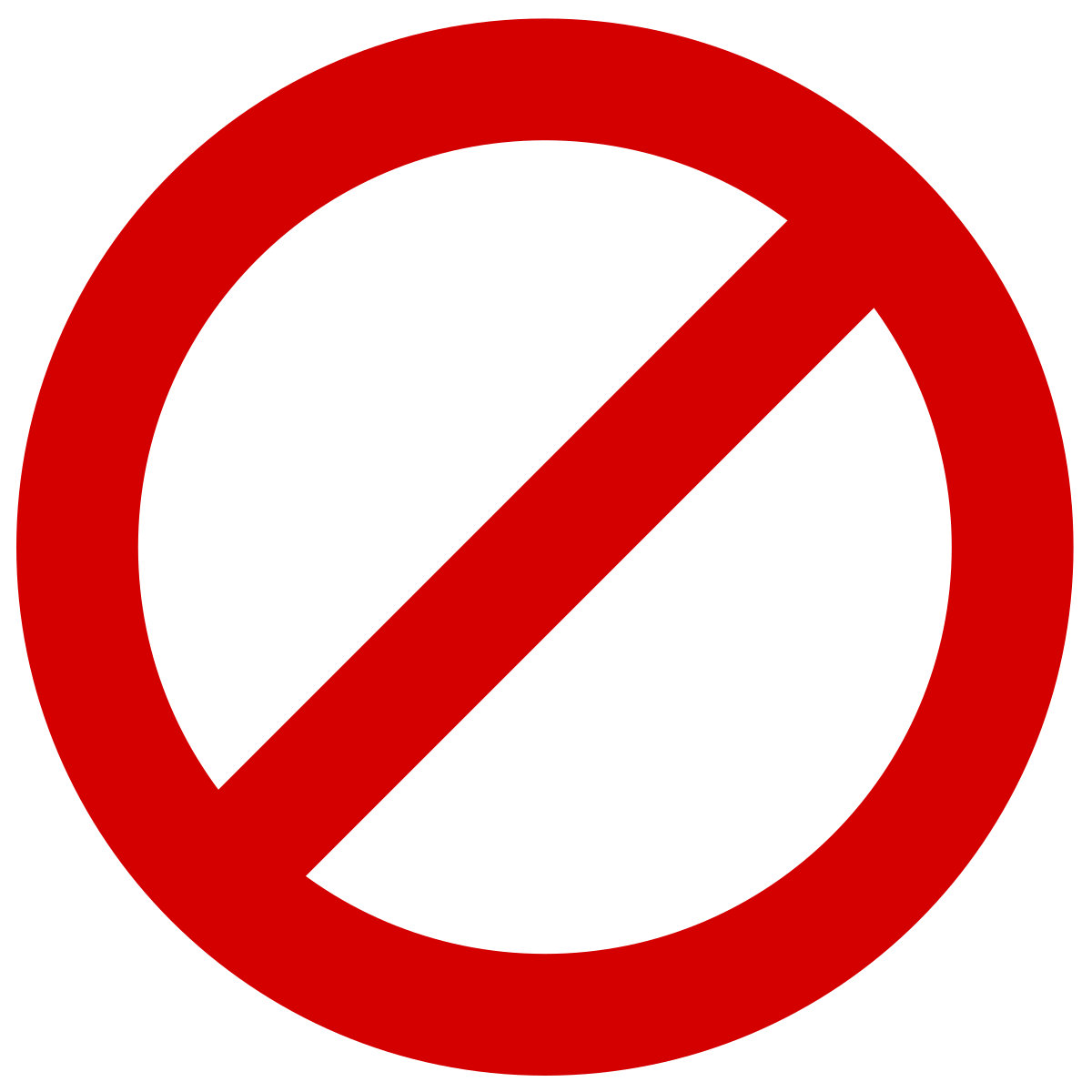 Note: None of these changes affect apps where runtime permissions have been automatically granted
Zebra Technologies DevKitchen 2021
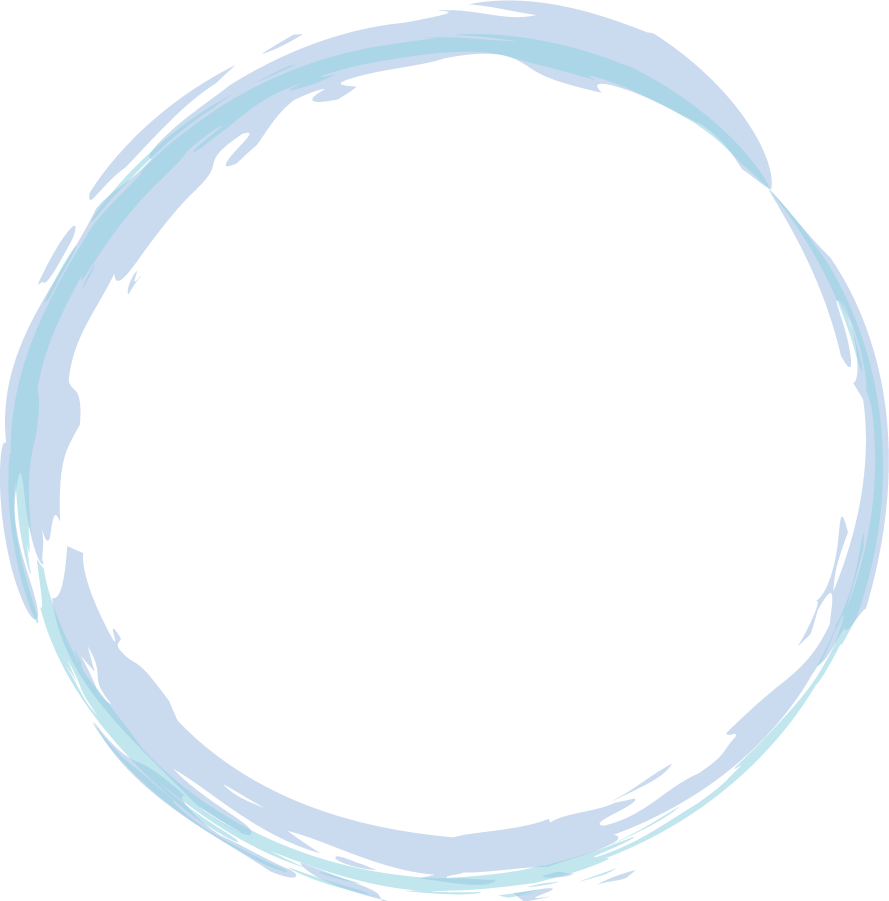 A11 Updates (Misc.)
6/23/2021
Zebra Technology DevTalk 2021
32
A11 Updates (APIs)
Foreground Service Types
Android 10 introduced Foreground Service Types
If your foreground service accessed device location, then you need to give it the “location” type.

Android 11 extends Foreground Service Types
If your application accesses the camera, give it the “camera” type
If your application accesses the microphone, give it the “microphone” type

These types allow Android to determine what these services are allowed to do
E.g. FGS launched from a background app cannot use the camera or microphone
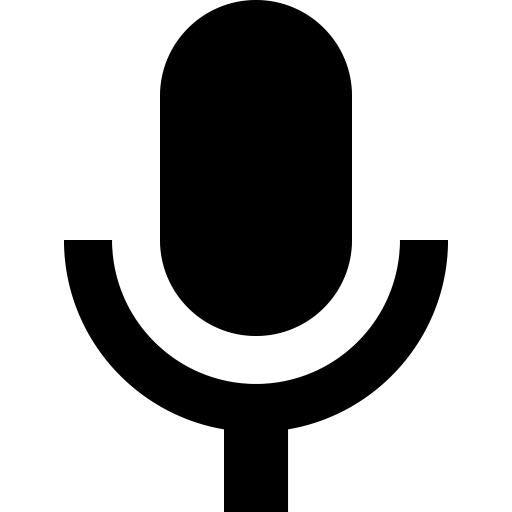 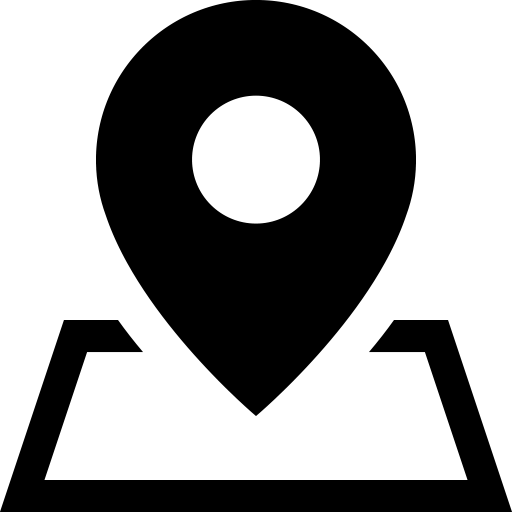 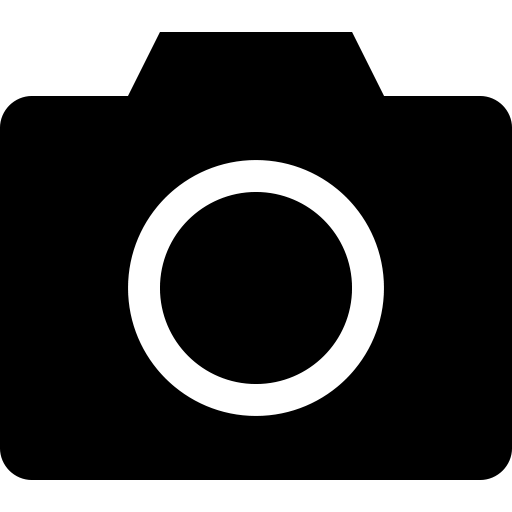 Zebra Technologies DevKitchen 2021
A11 Updates (APIs)
Custom Toast Depreciation
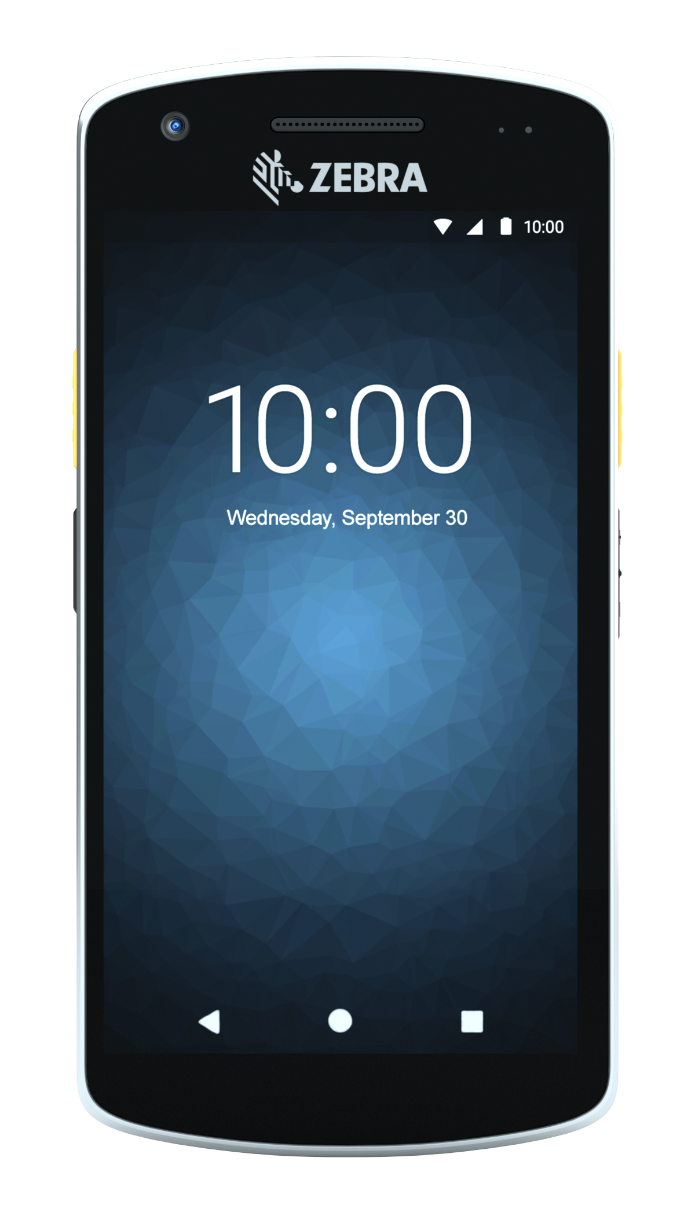 Custom Toasts are deprecated

Any application that tries to launch a custom toast from the background will fail

Any application that tries to launch a custom toast from the foreground will succeed but log a warning.
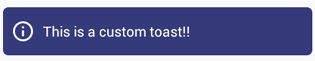 Zebra Technologies DevKitchen 2021
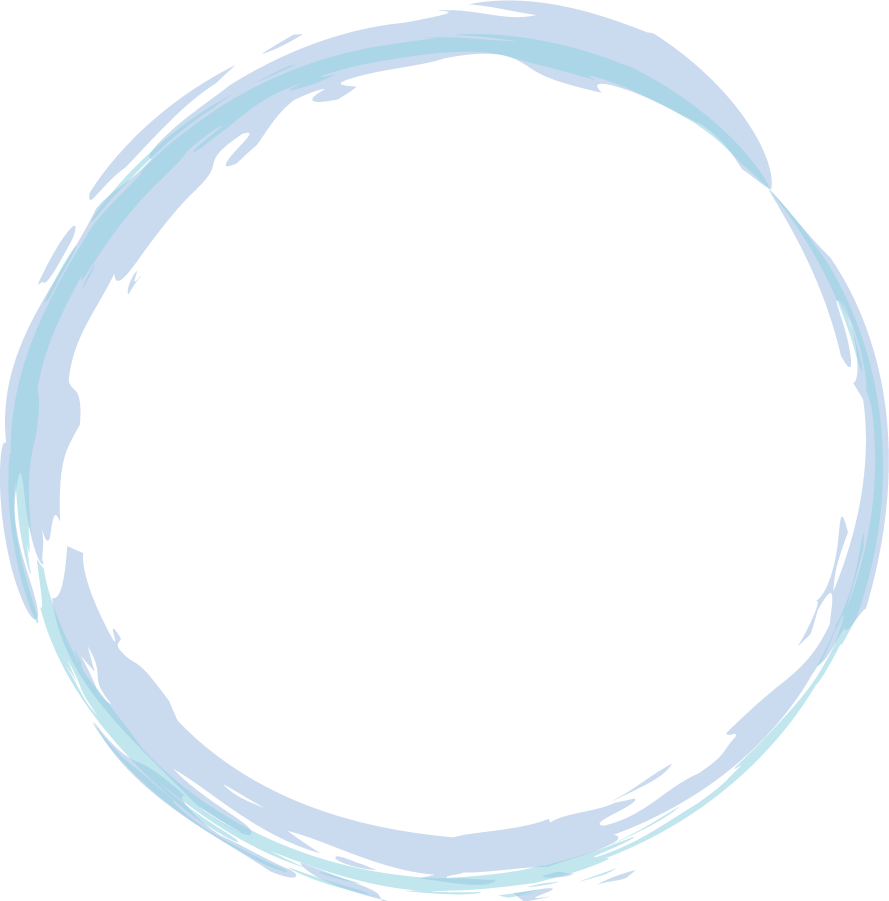 A11 Updates (Utilities)
6/23/2021
Zebra Technology DevTalk 2021
35
A11 Updates (Utilities)
Screen Recording
Screen recording built-in & available from quick-settings
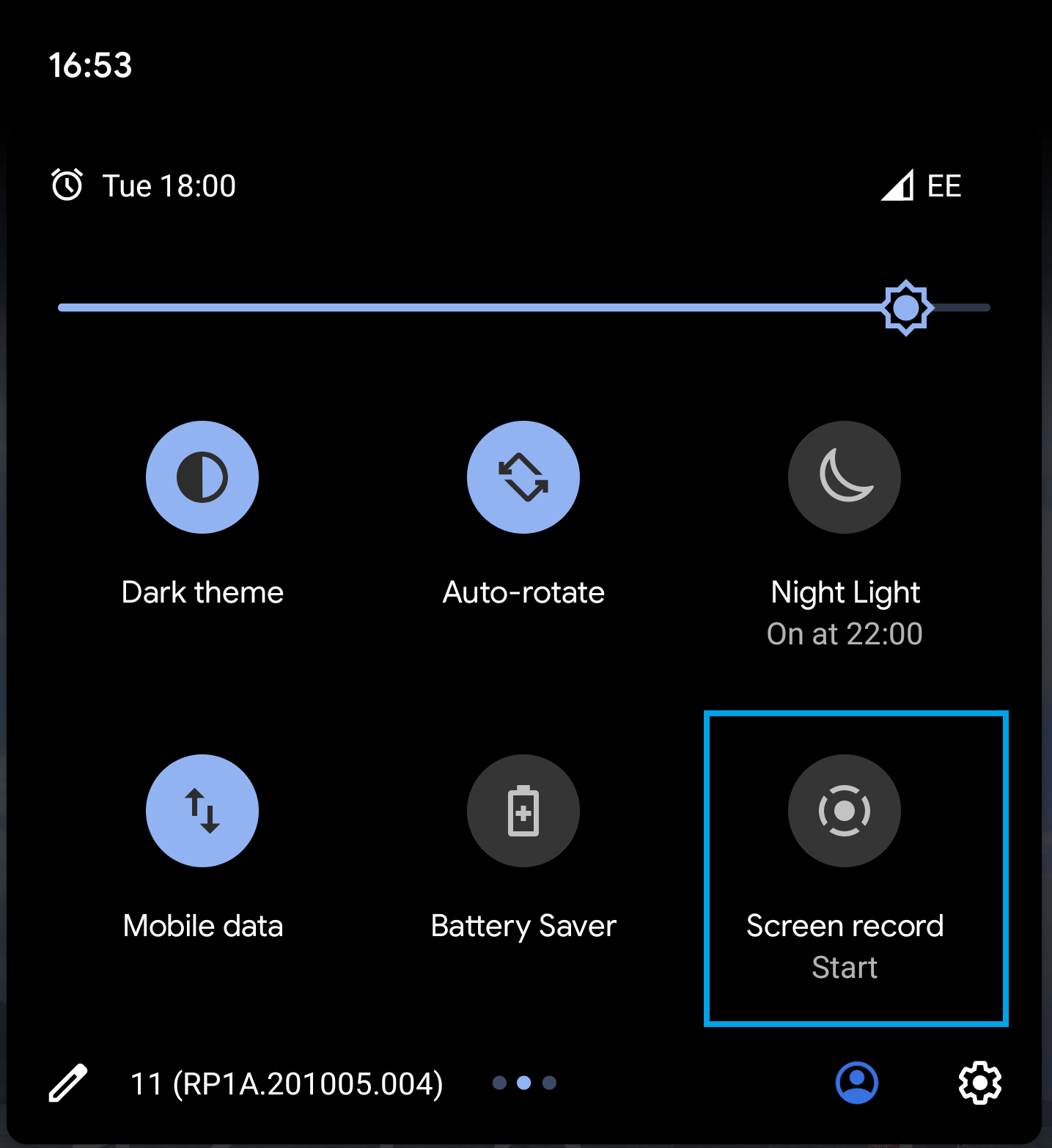 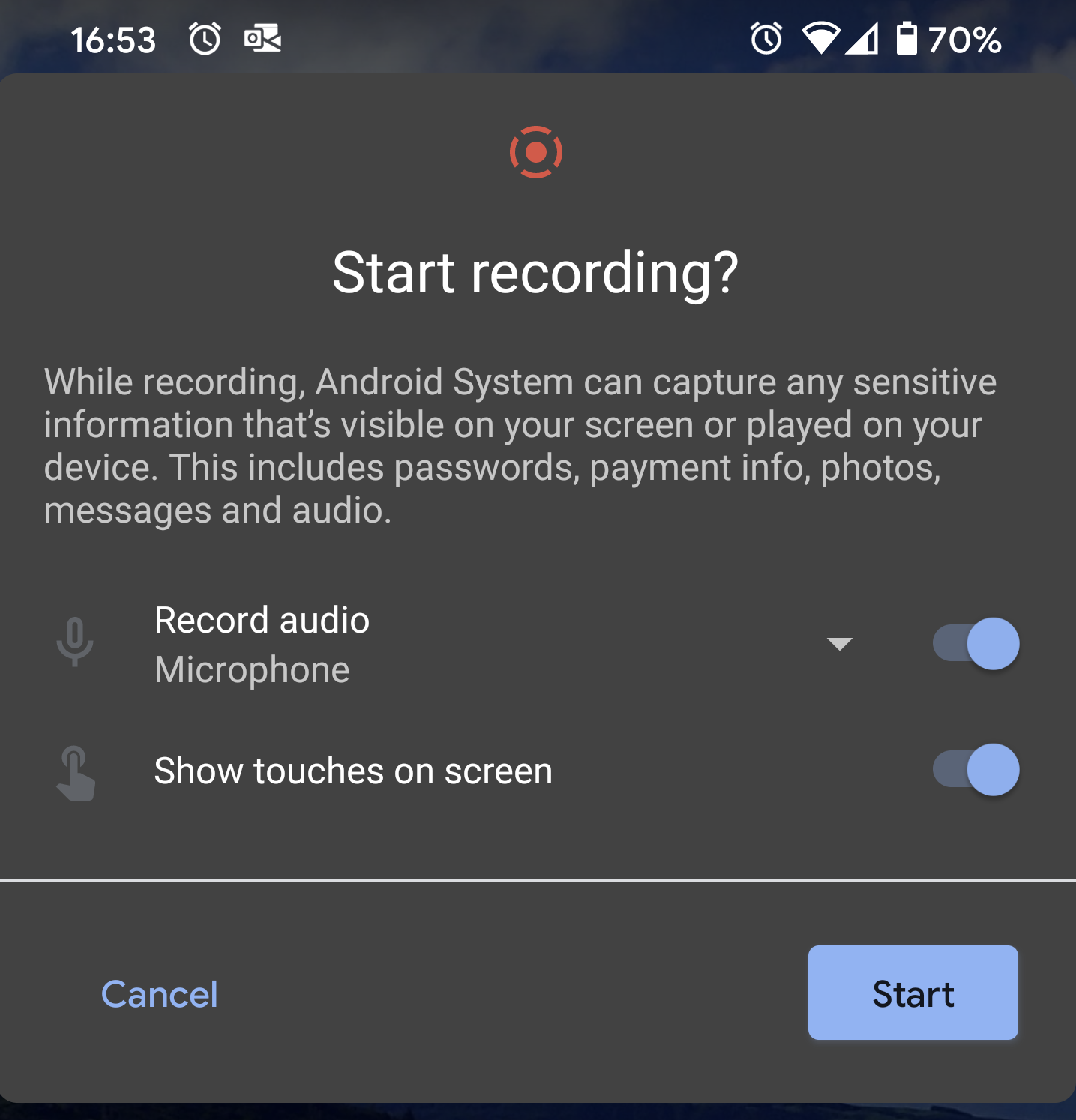 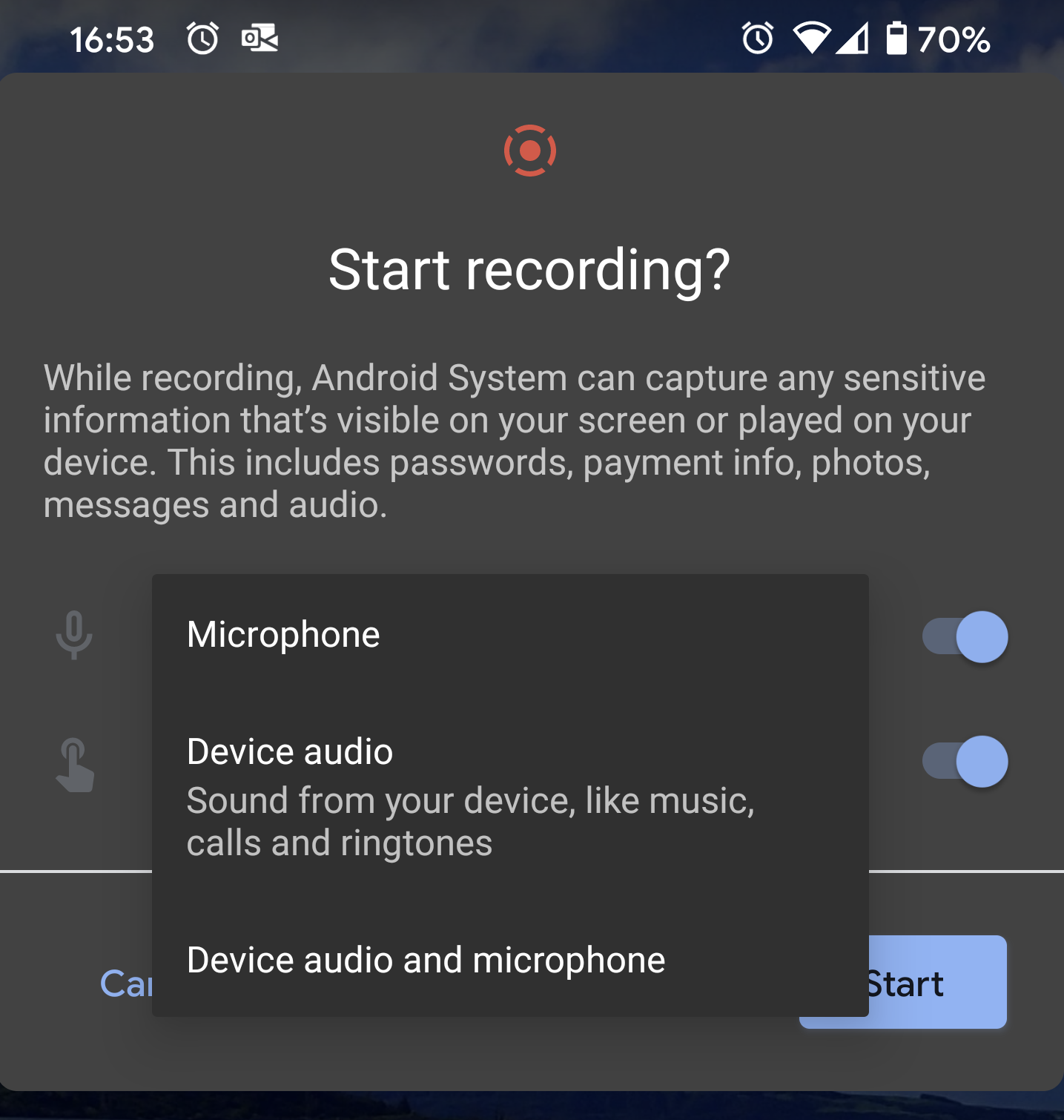 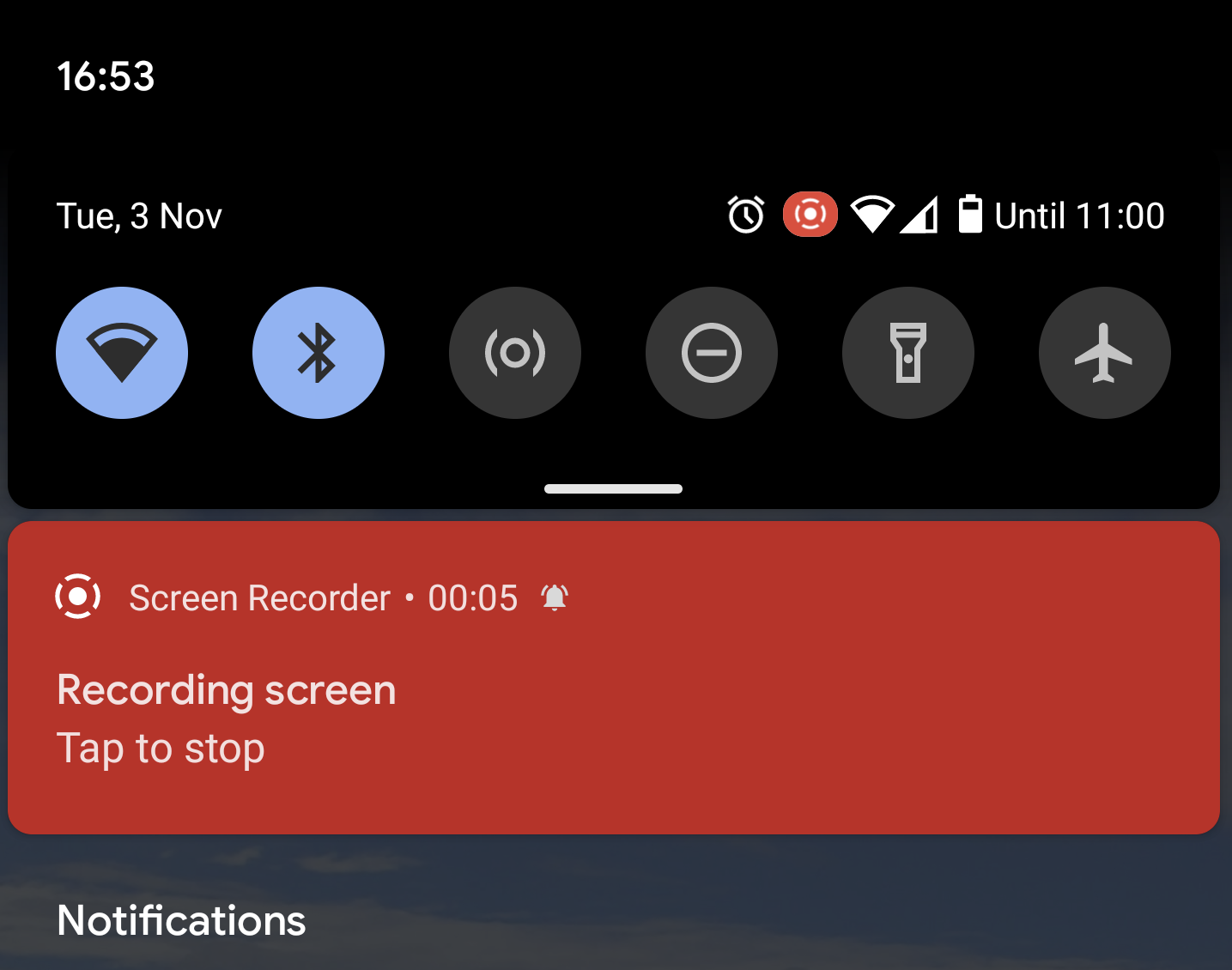 Zebra Technologies DevKitchen 2021
A11 Updates (Utilities)
Wireless ADB
Allows enabling Wireless Debugging without having to connect the device first

Official Docs
Update to the latest SDK Platform tools 
Enable Wireless debugging from the developer options 
On the dialog that asks Allow wireless debugging on this network? Click Allow.
Select Pair device with pairing code.  Note the pairing code, IP address & port number.
adb pair ipaddr:port using the IP address and port from the previous step
Enter the pairing code from step 4.
adb connect ipaddr:port using the IP address and port under wireless debugging
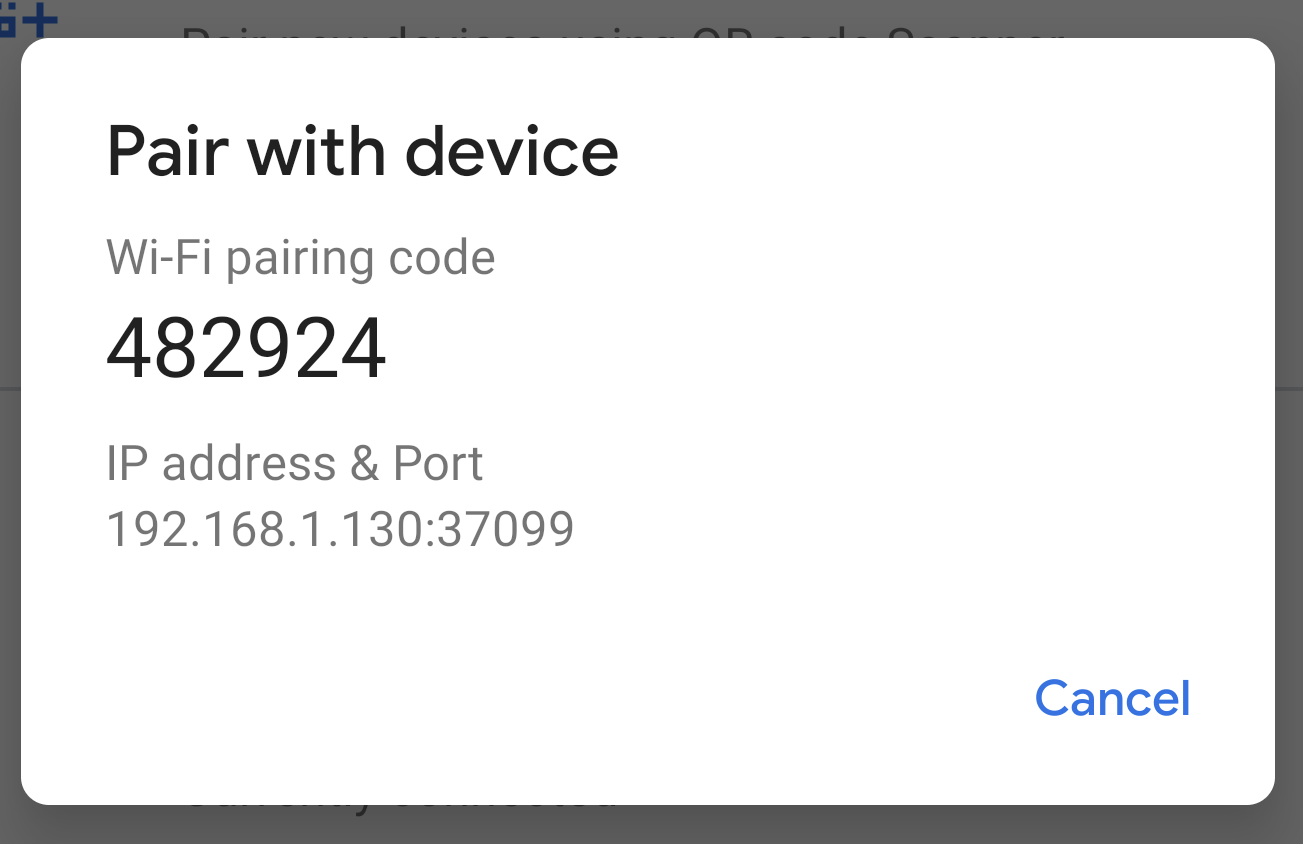 Zebra Technologies DevKitchen 2021
A11 Updates (Utilities)
Wireless ADB – demo from Darryn Campbell
Zebra Technologies DevKitchen 2021
A11 Updates (Utilities)
Test App Compatibility
Selectively enable the new Android 11 restrictions

Useful for testing your app as you address the new Android restrictions incrementally.

Only (currently) applicable for changes from Android 10 -> Android 11

For testing / debugging only – not for use in production.
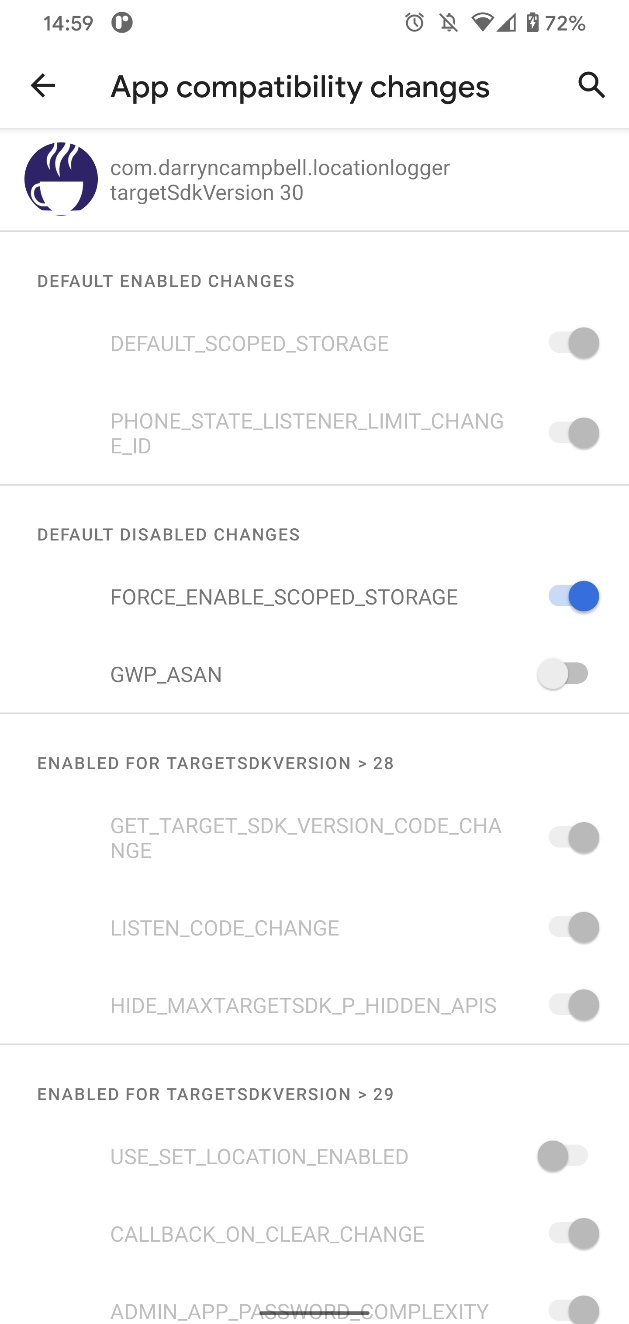 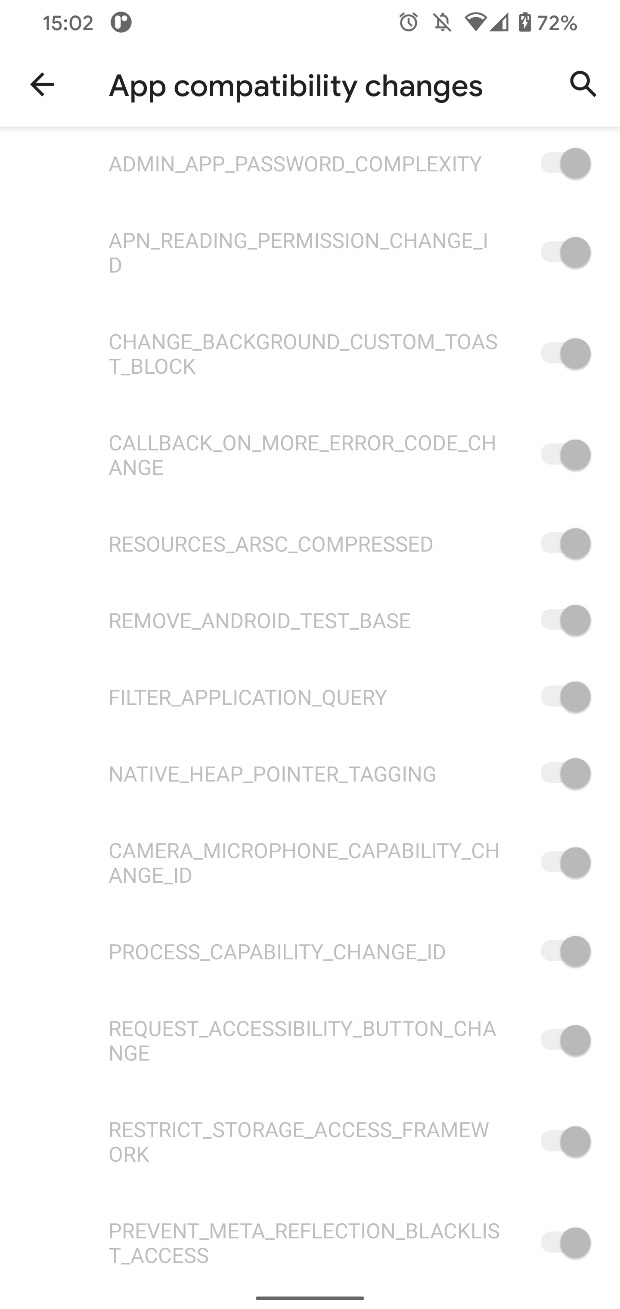 Zebra Technologies DevKitchen 2021
Questions?
James Swinton-Bland
Developer Advocate EMEA
James.swintonbland@zebra.com